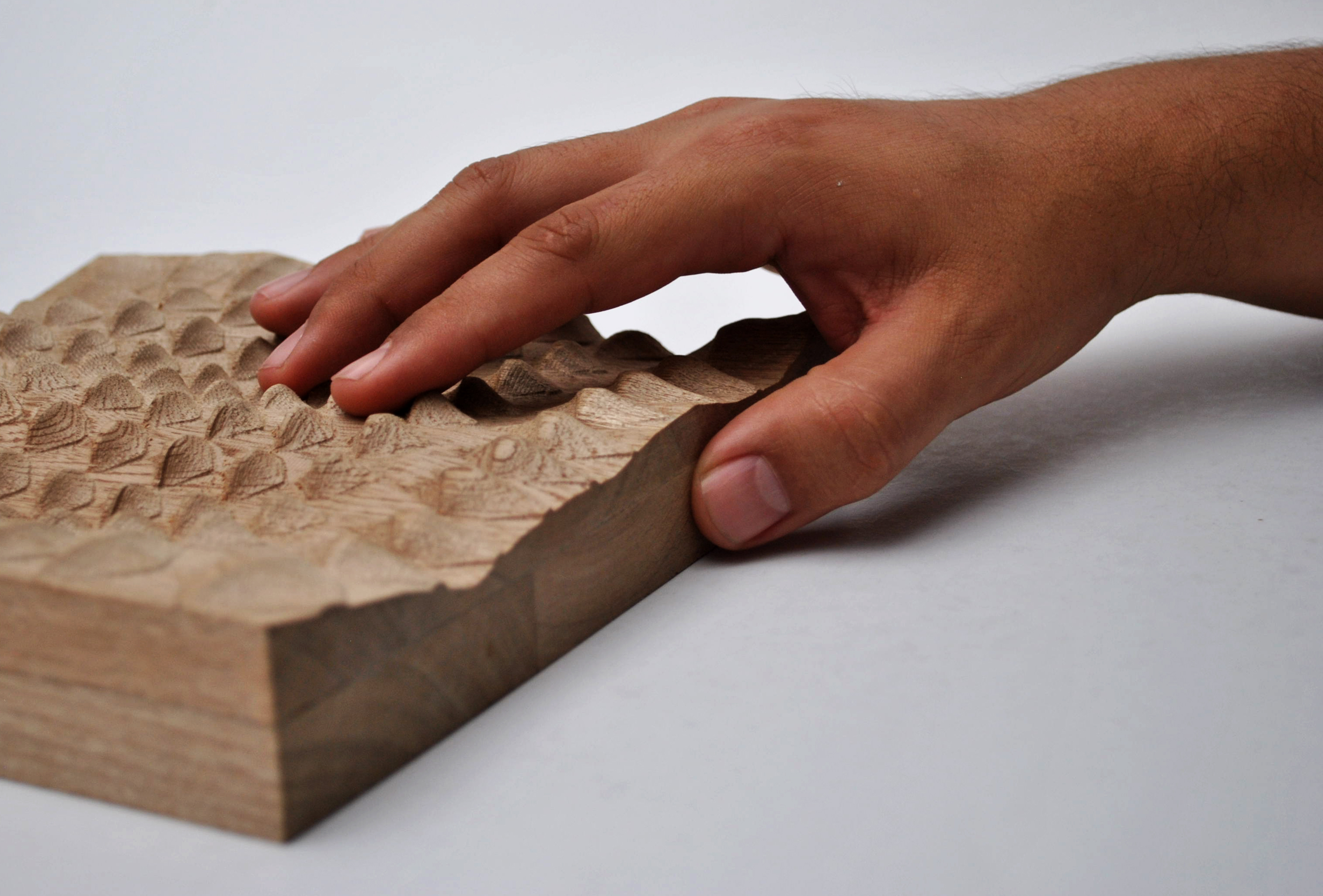 Caracterización experiencial de texturas bioinspiradas
David Torreblanca D. / david.torreblanca@upb.edu.co
www.davidtorreblanca.com
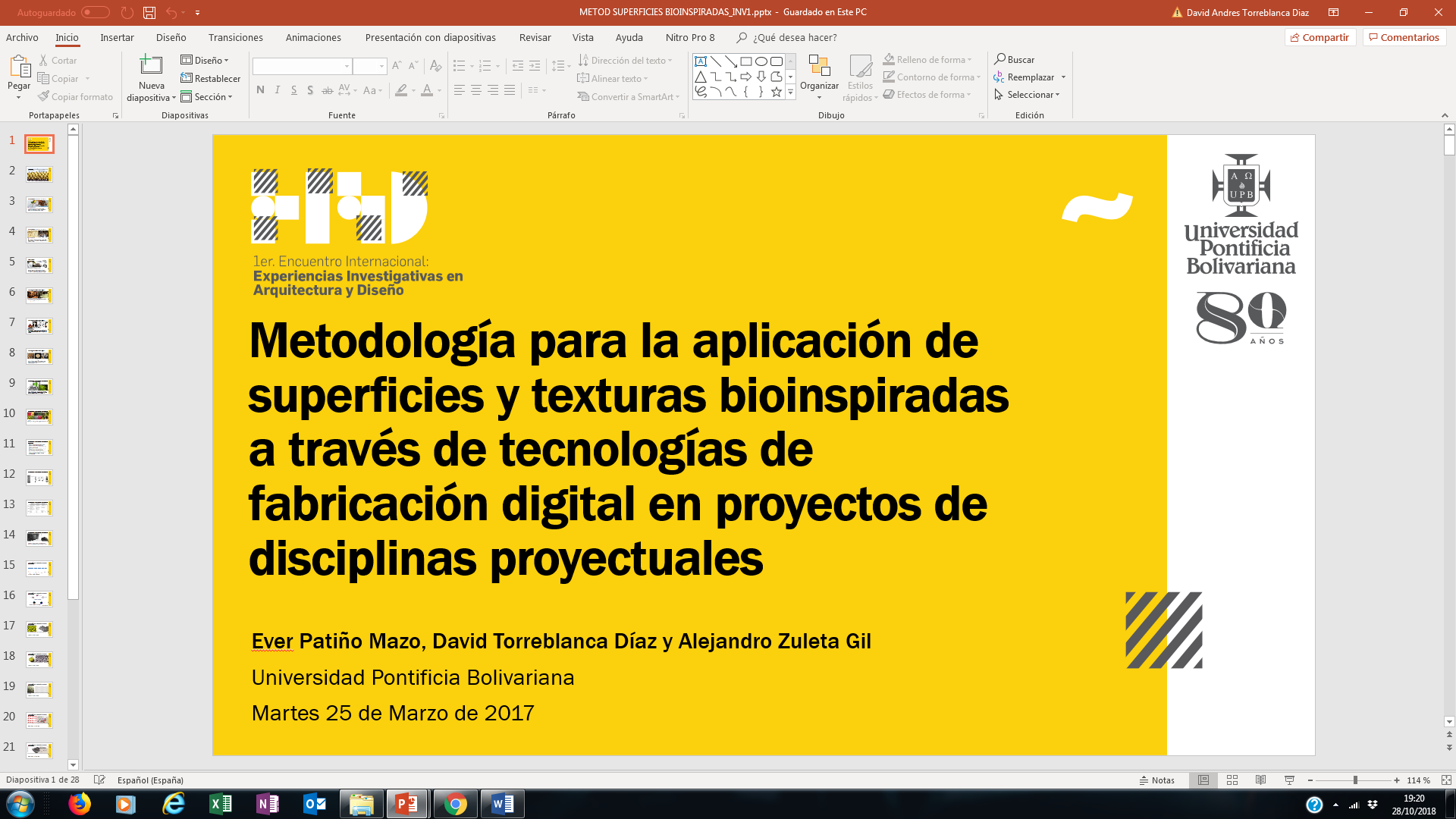 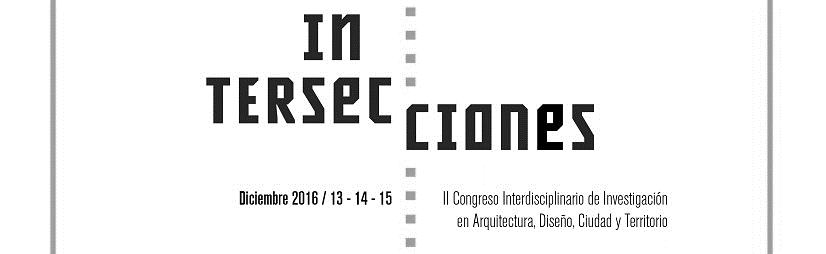 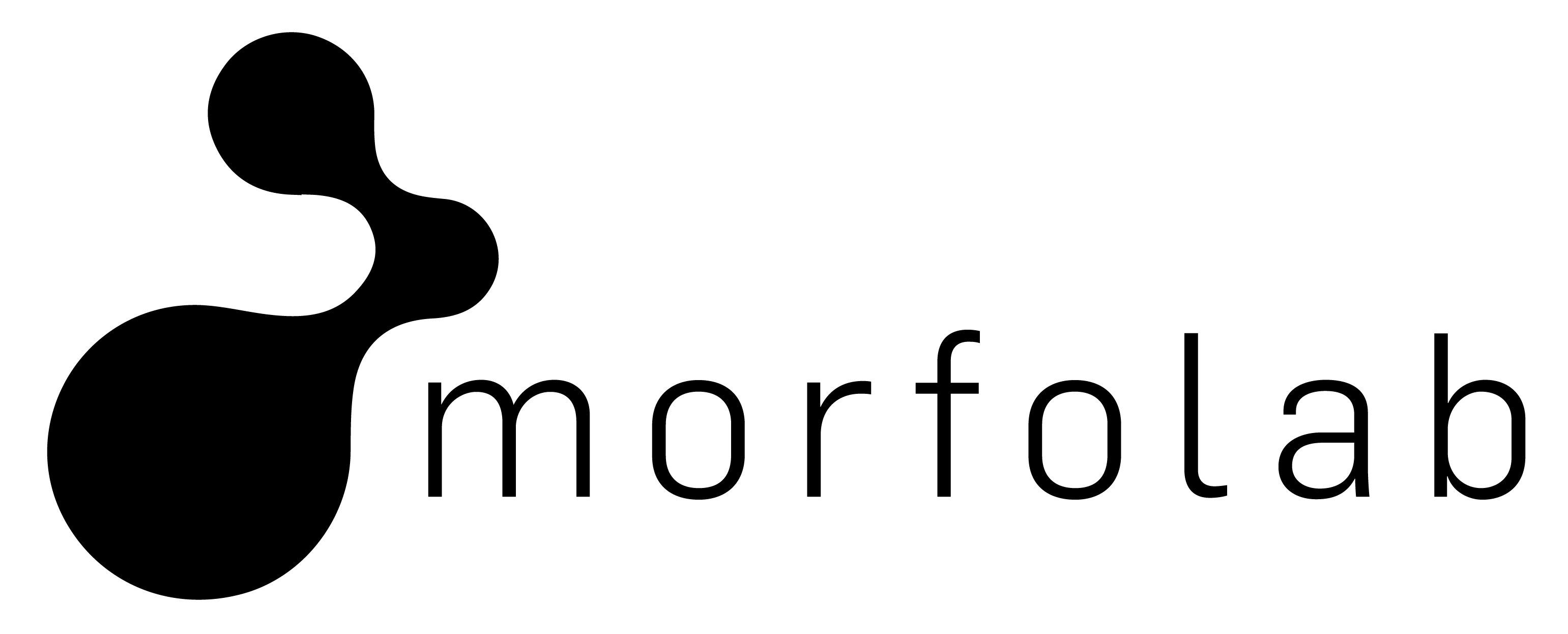 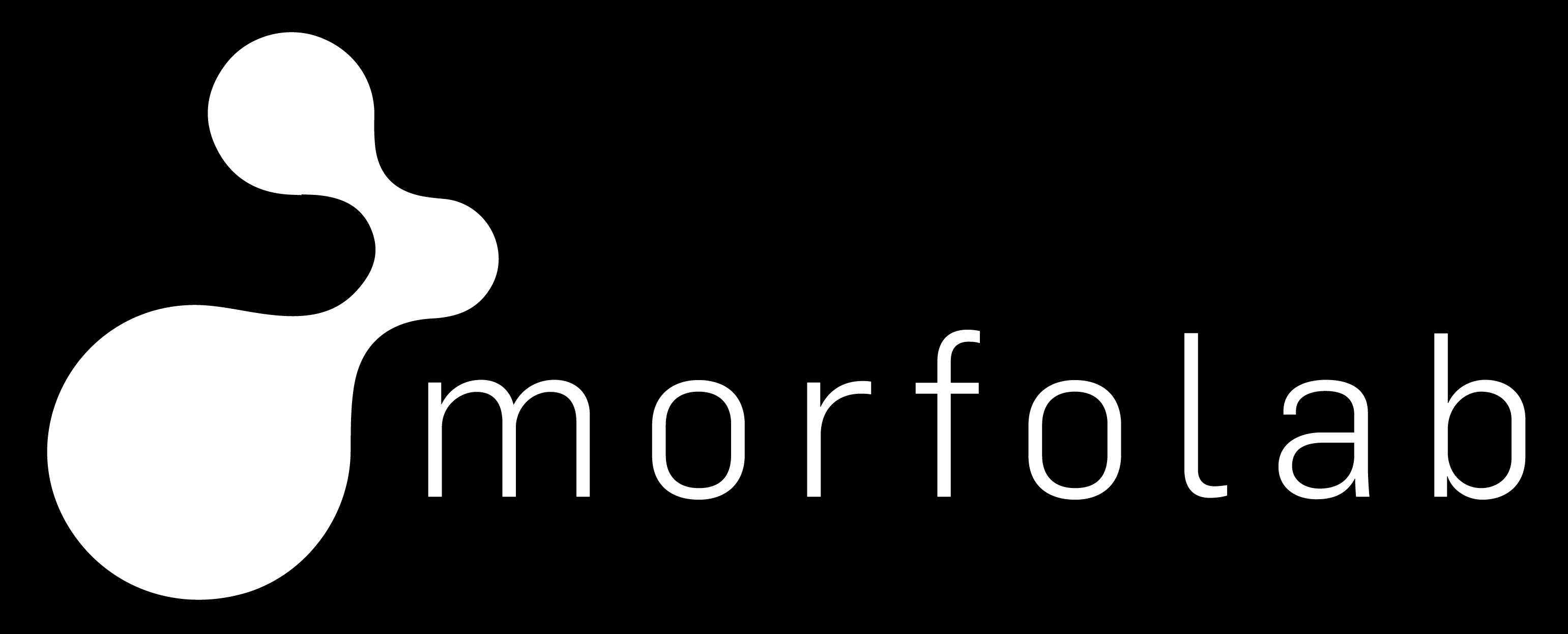 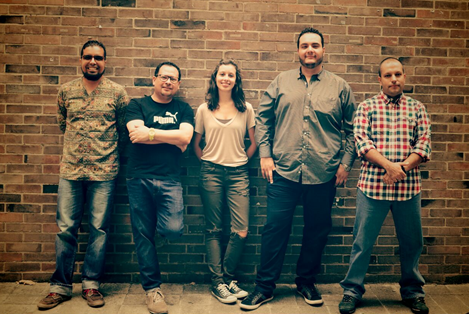 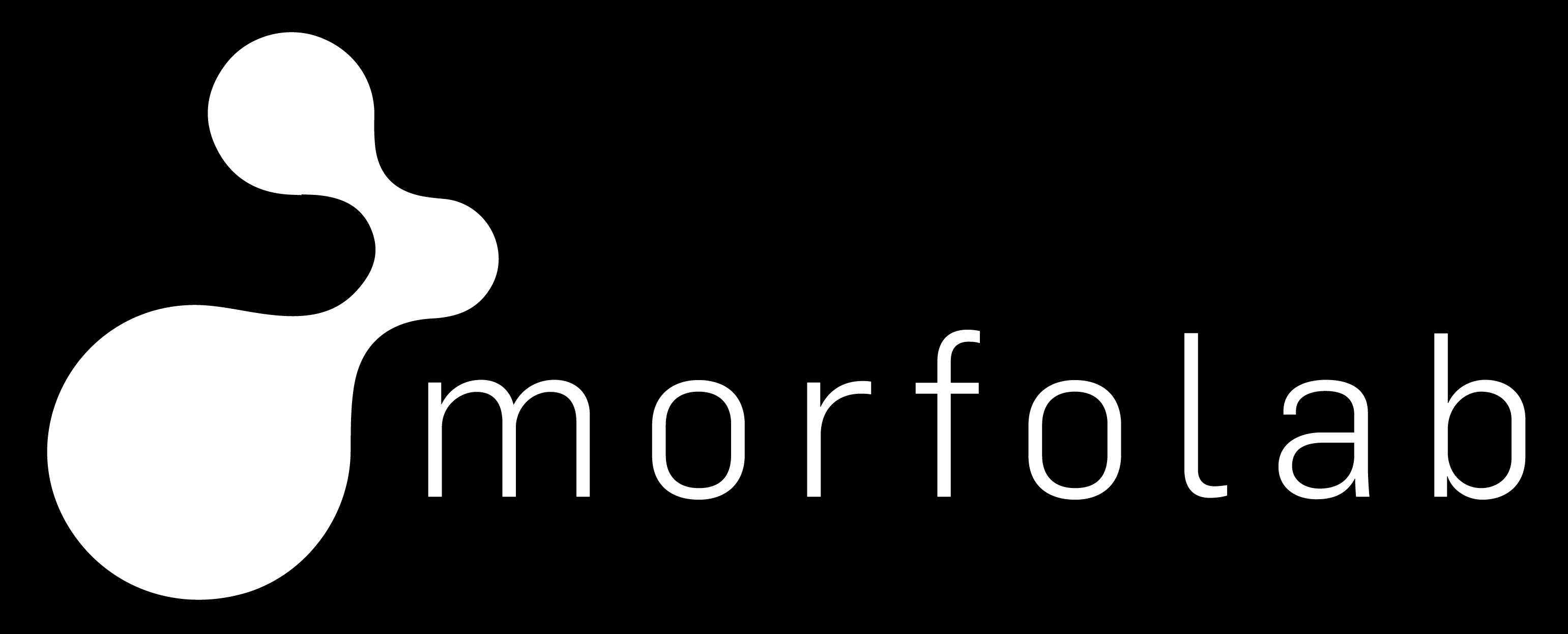 Integrantes del equipo multidisciplinario de Morfolab, Universidad Pontificia Bolivariana, Colombia.
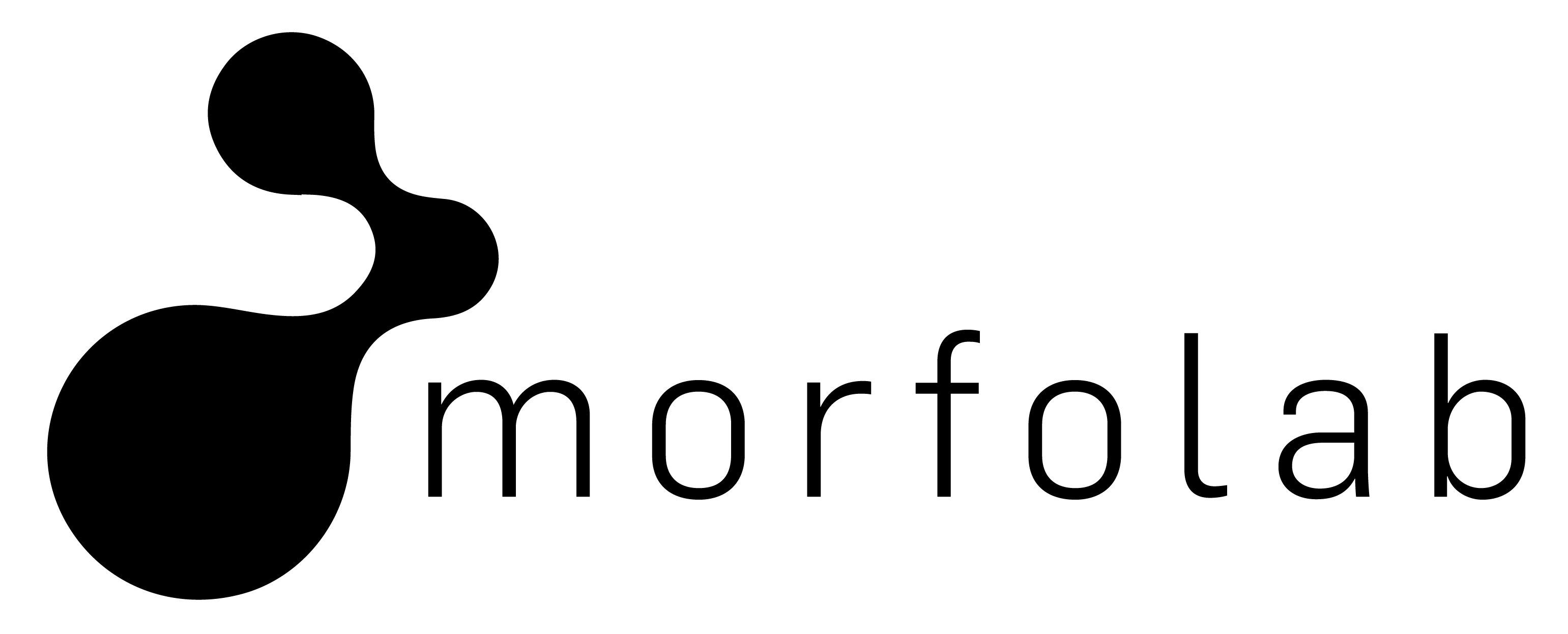 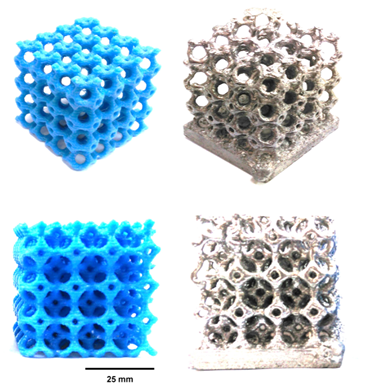 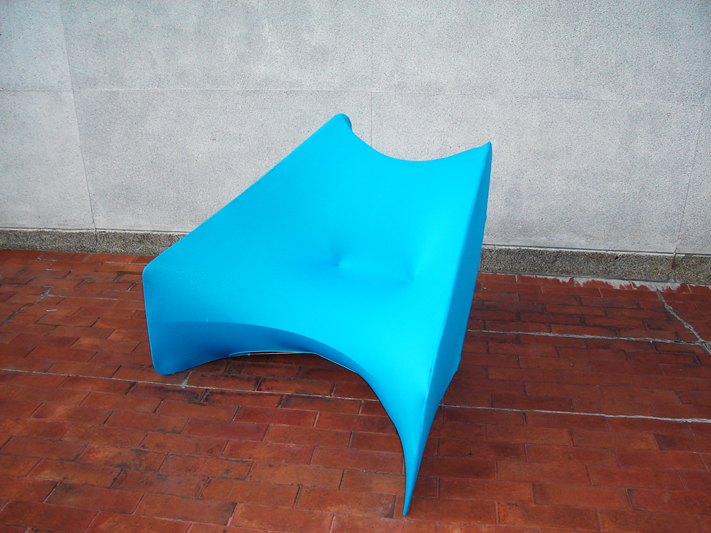 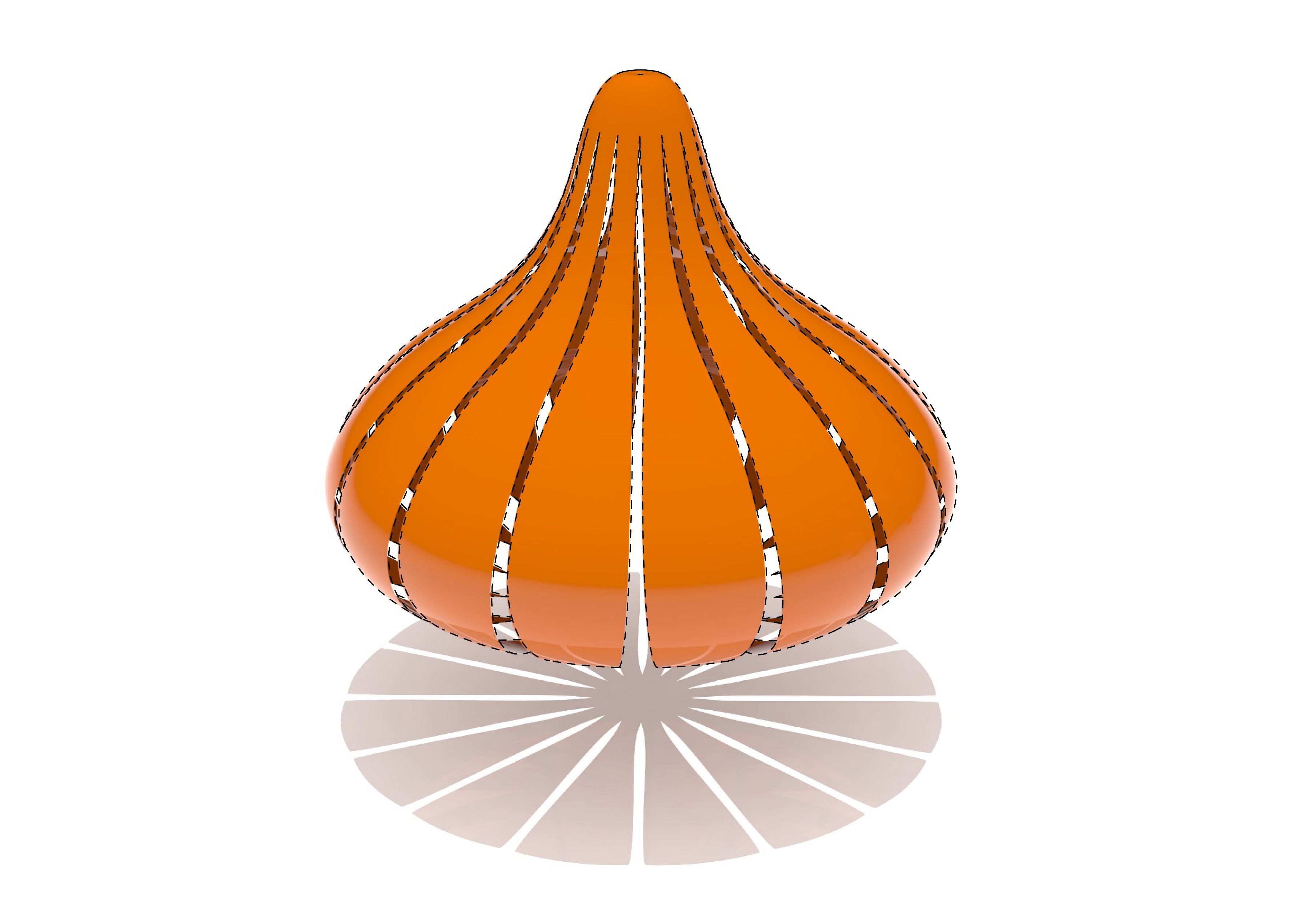 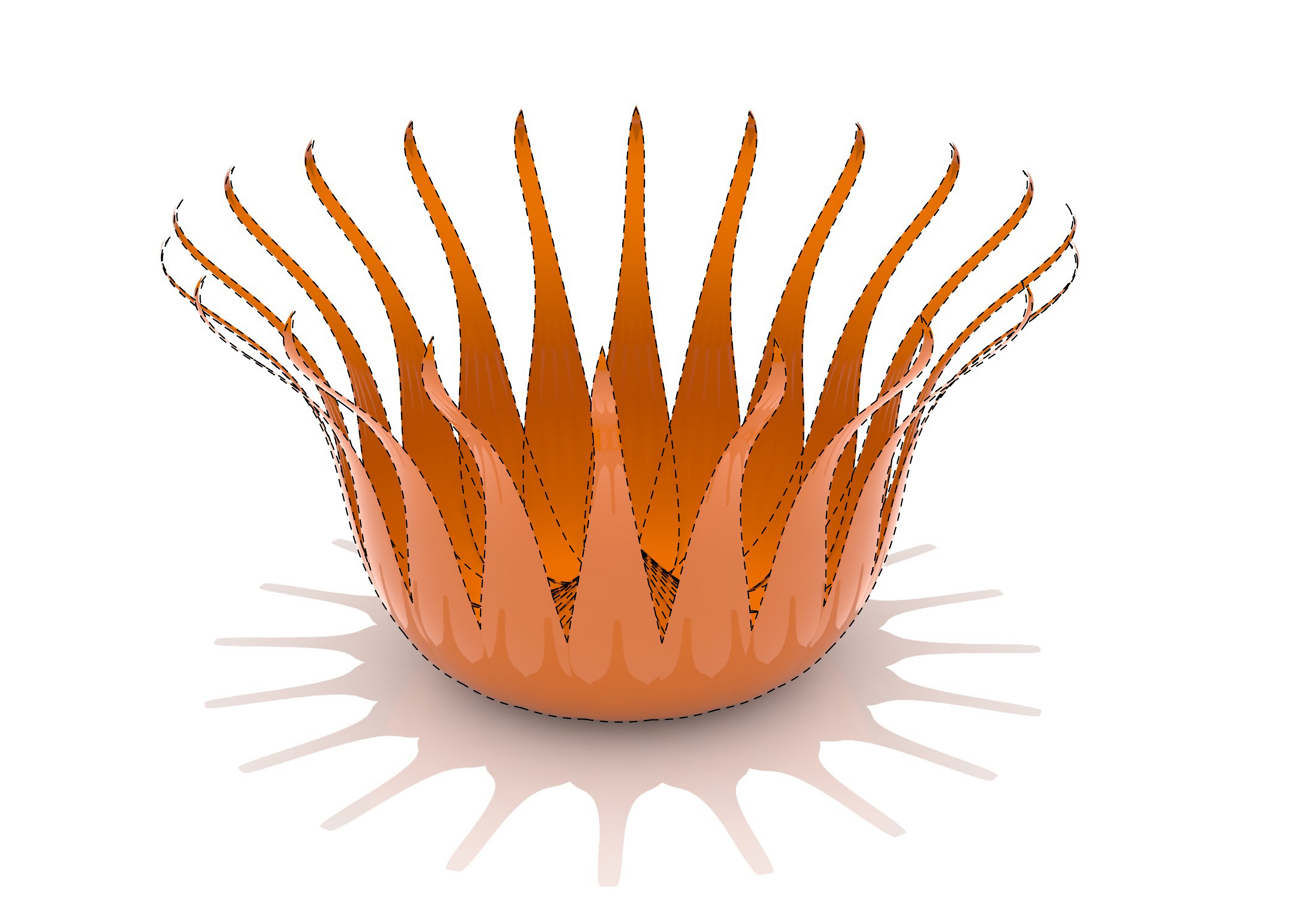 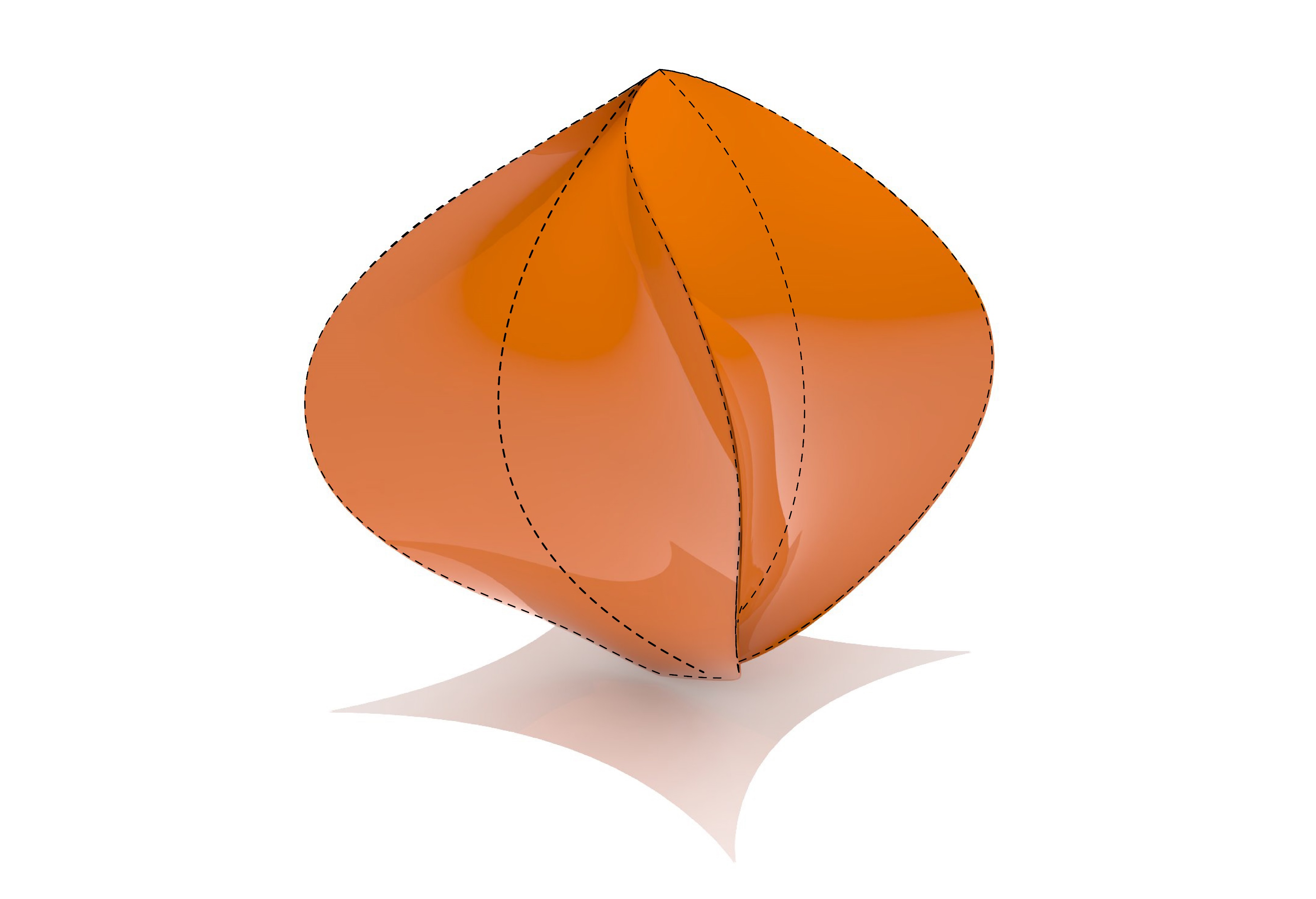 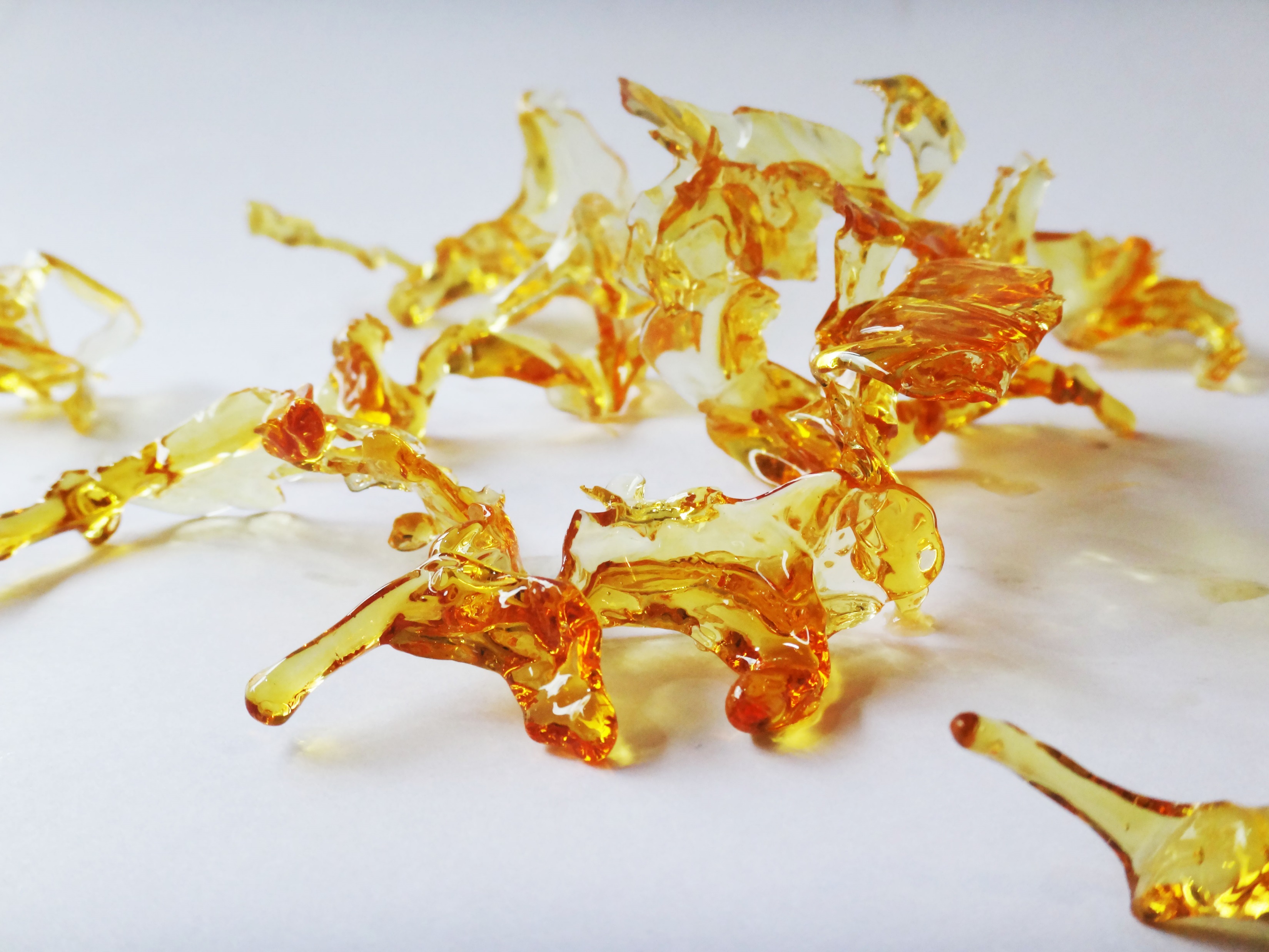 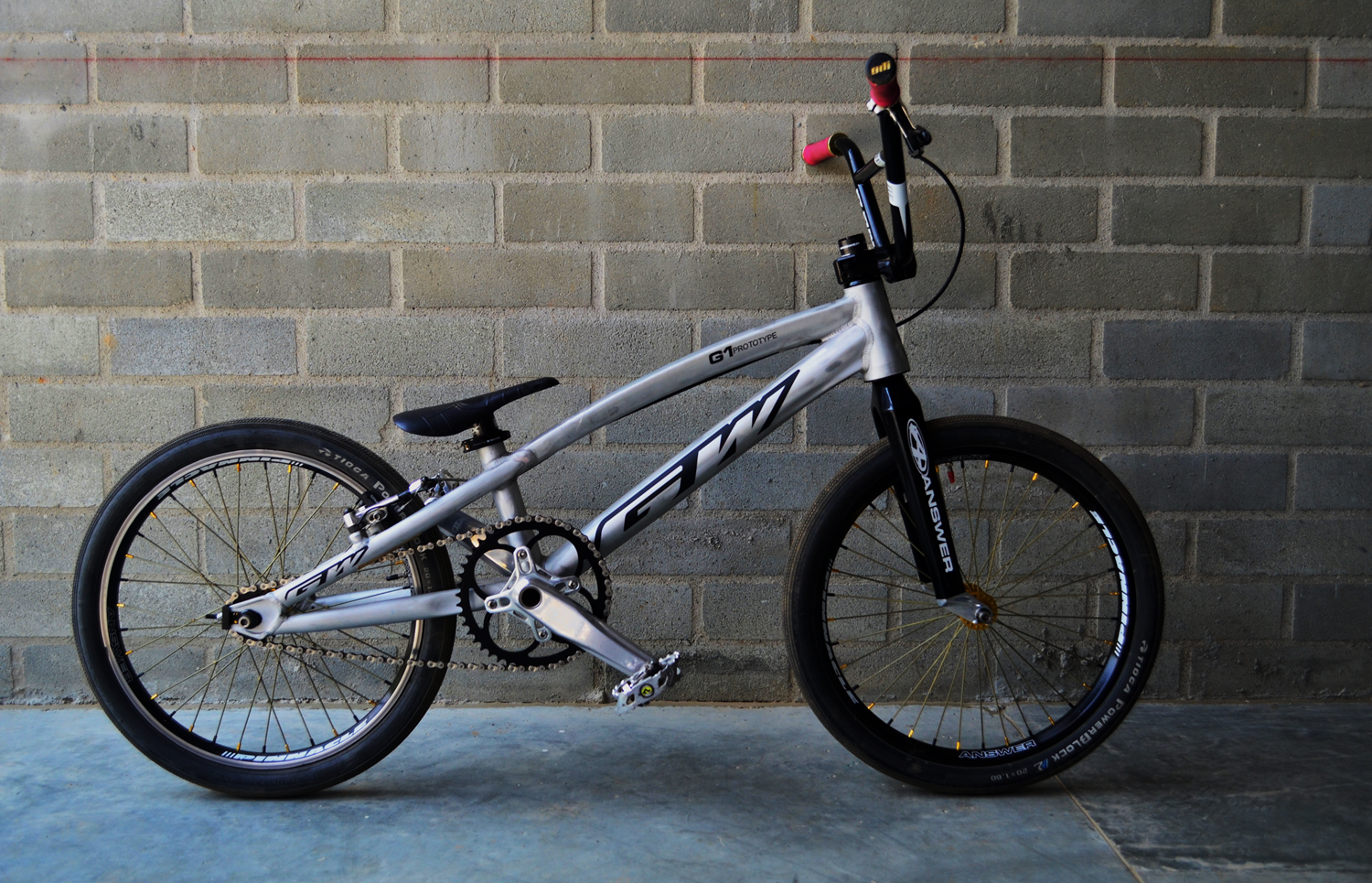 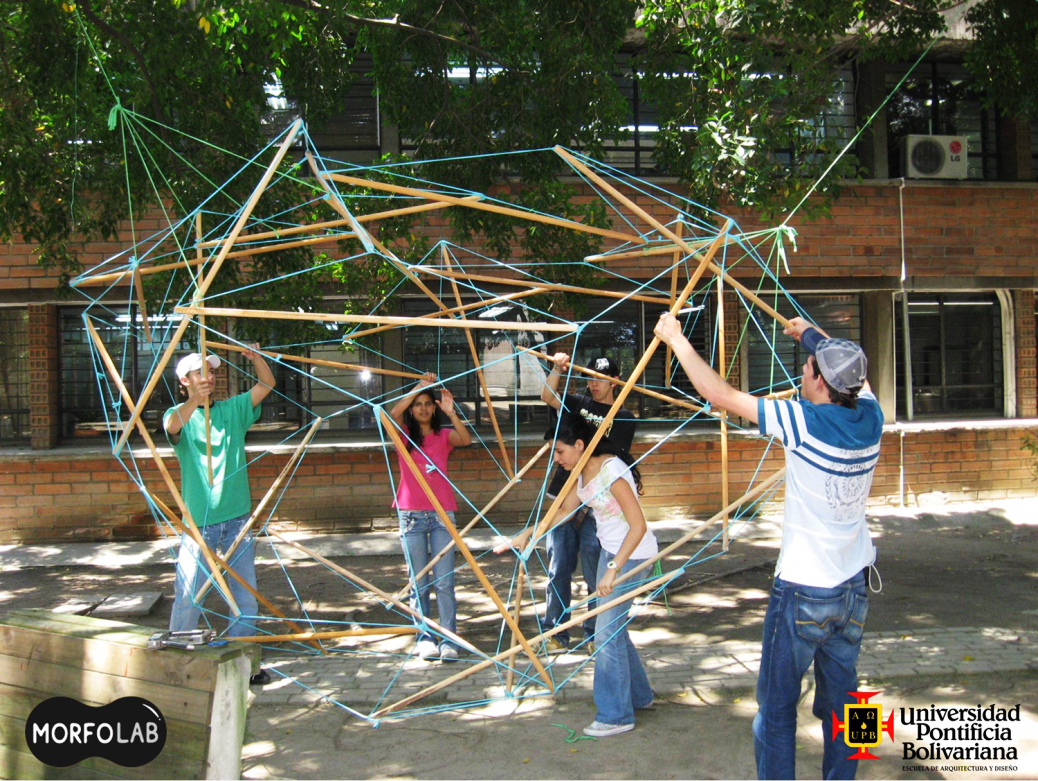 Objetivo: estudiar la generación, transformación de la forma y los materiales a través de una experimentación sistemática con técnicas analógicas y digitales.
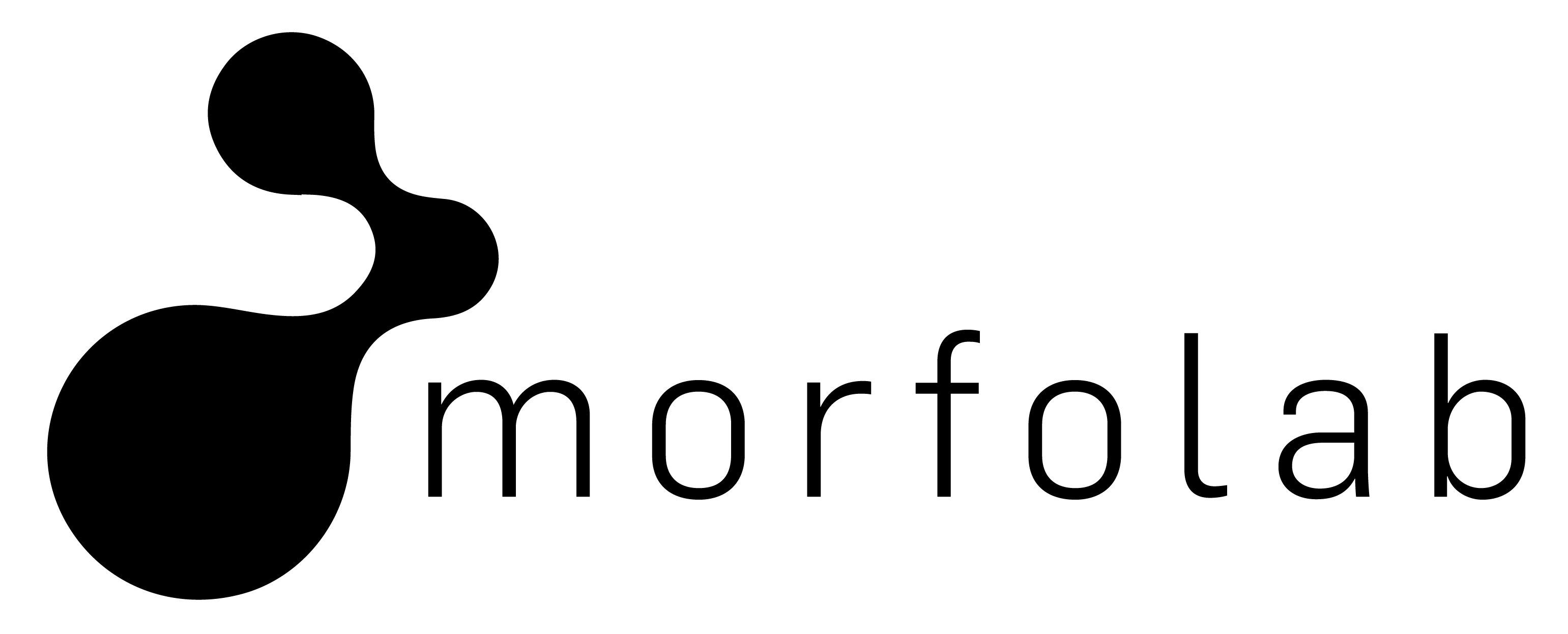 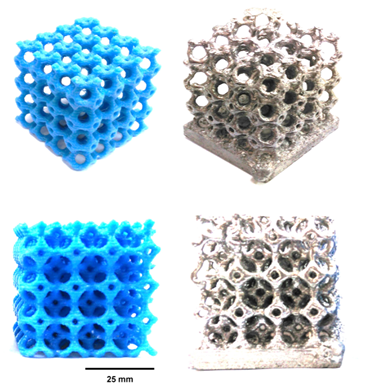 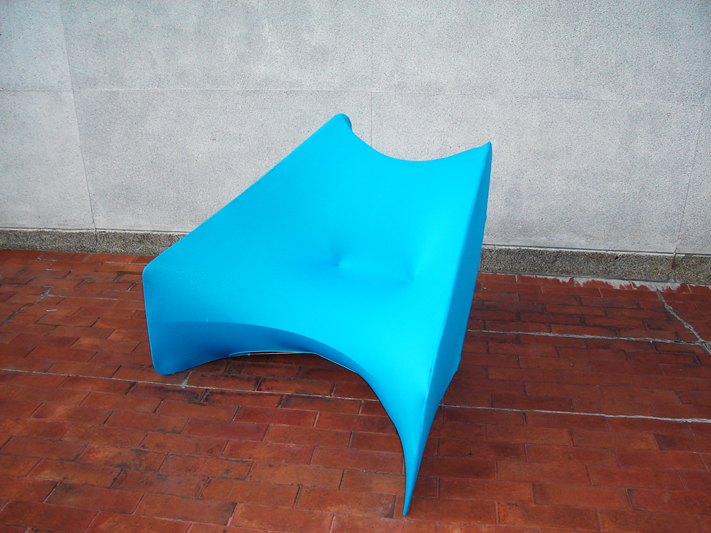 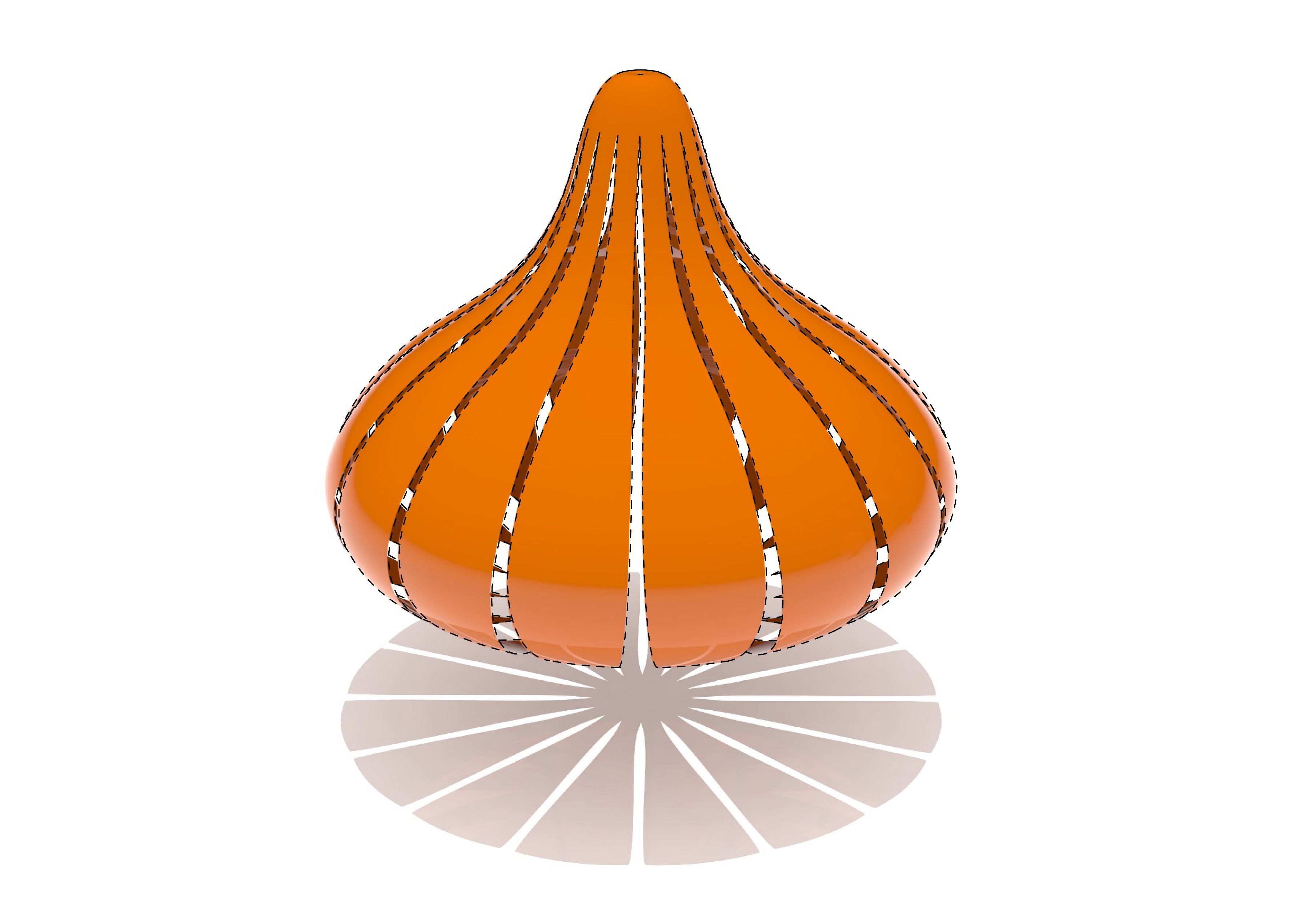 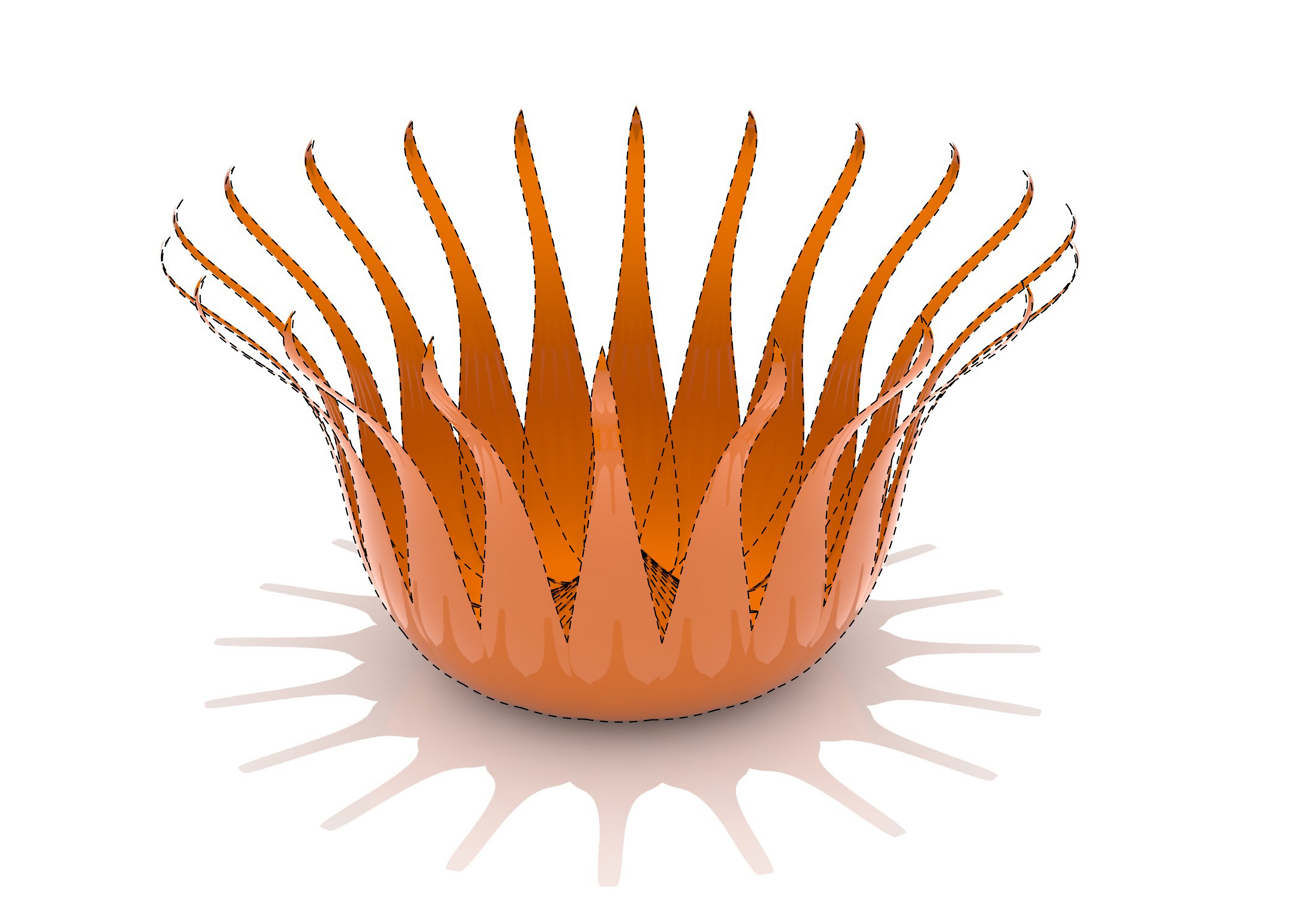 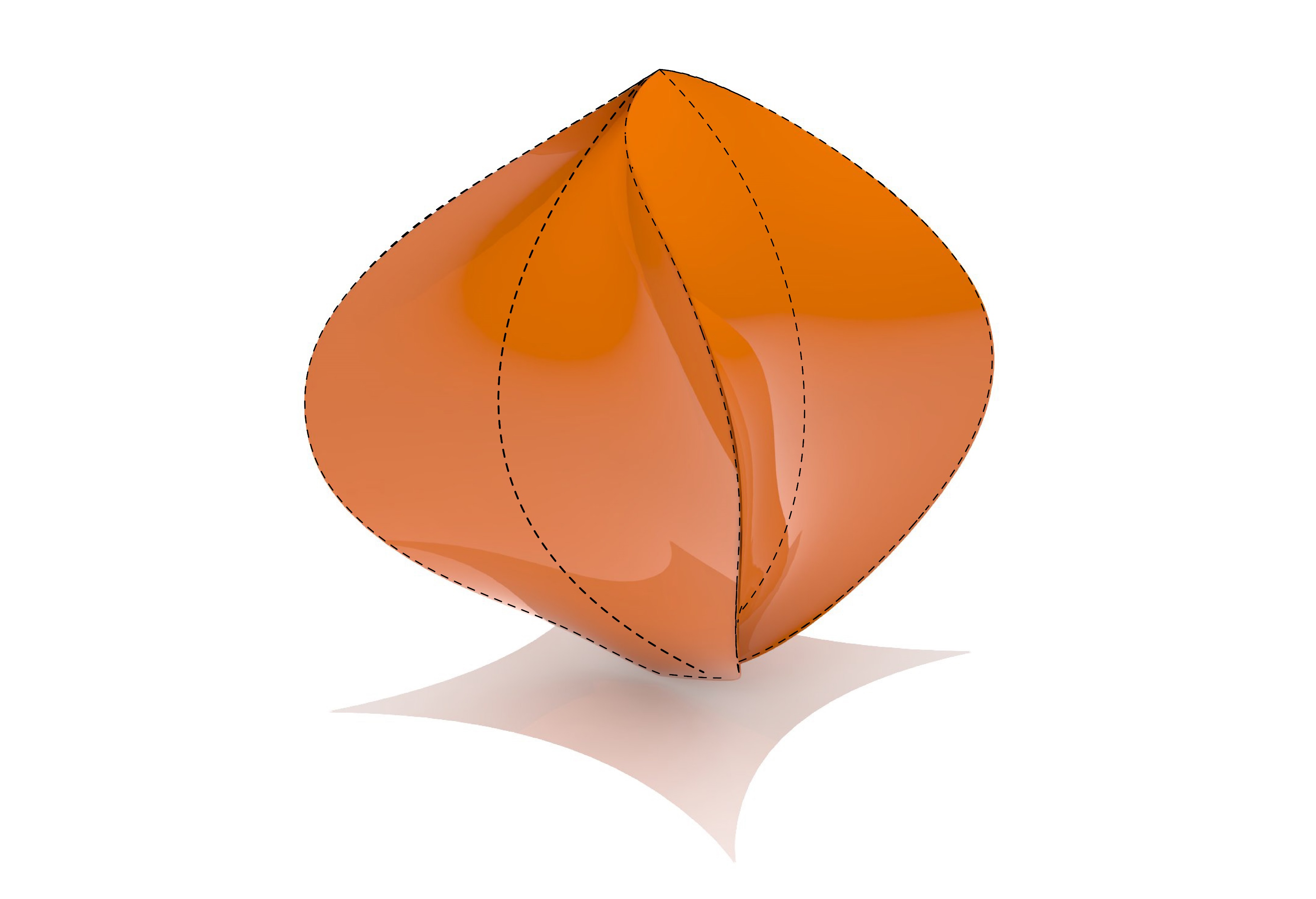 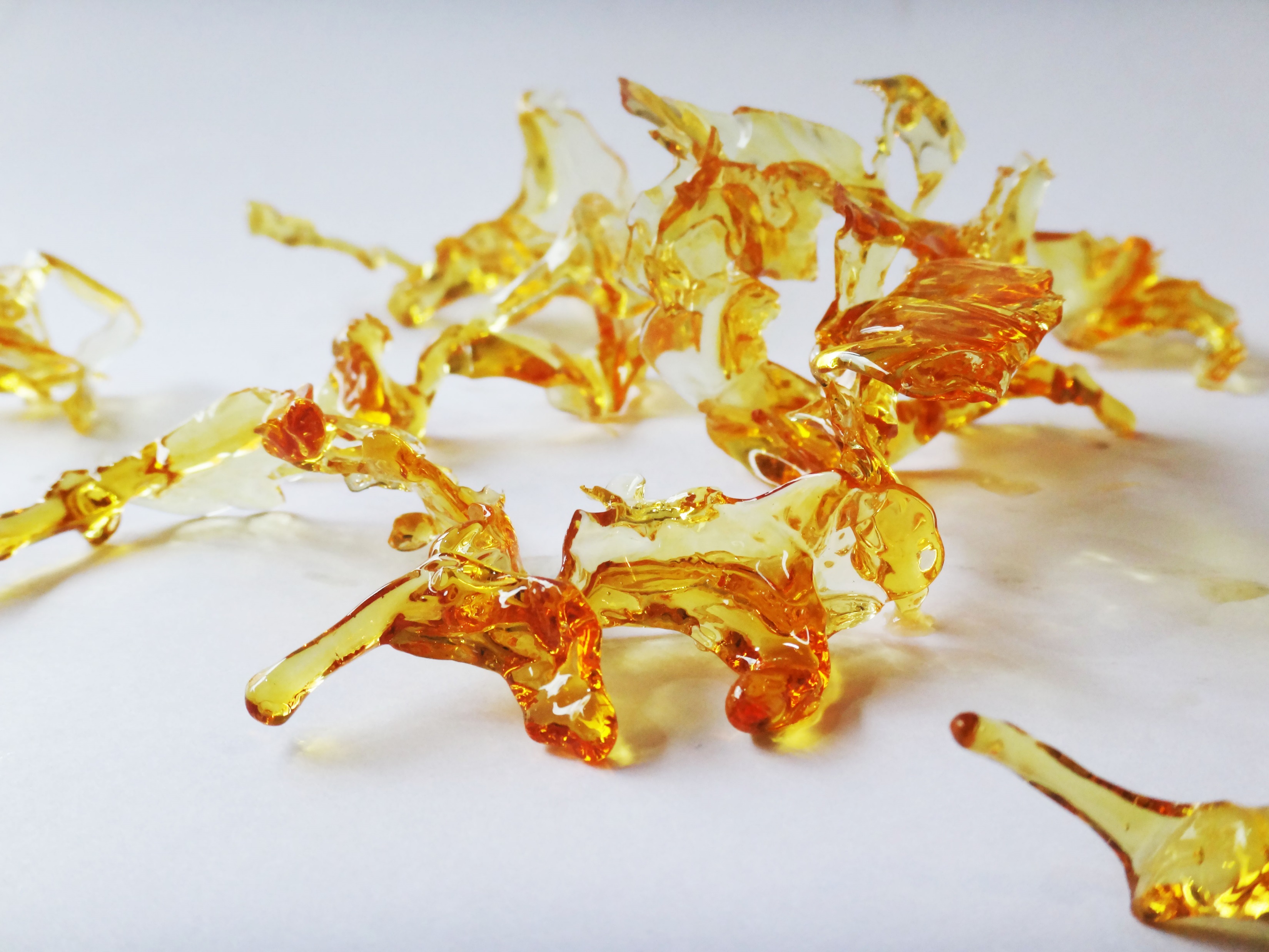 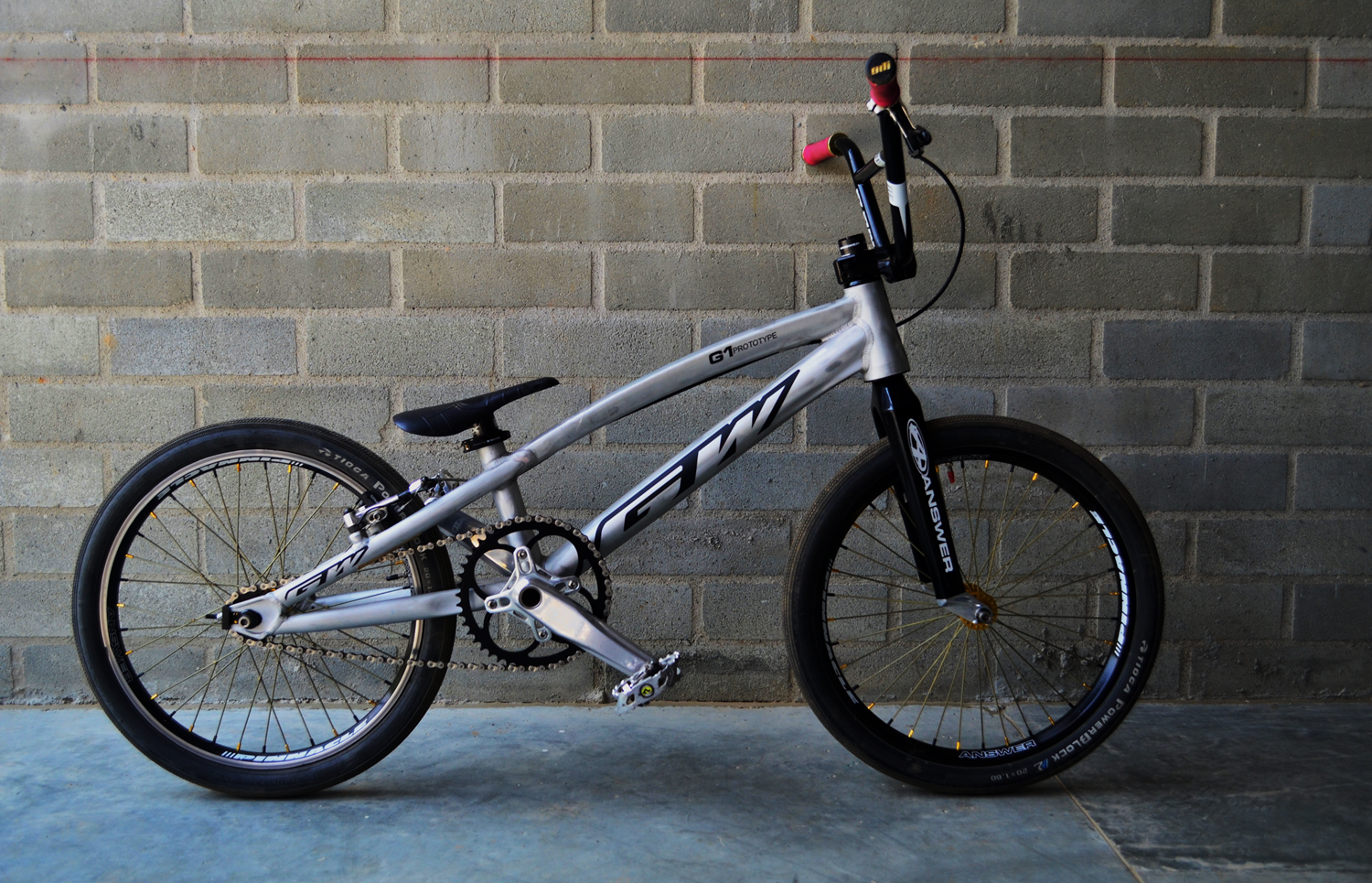 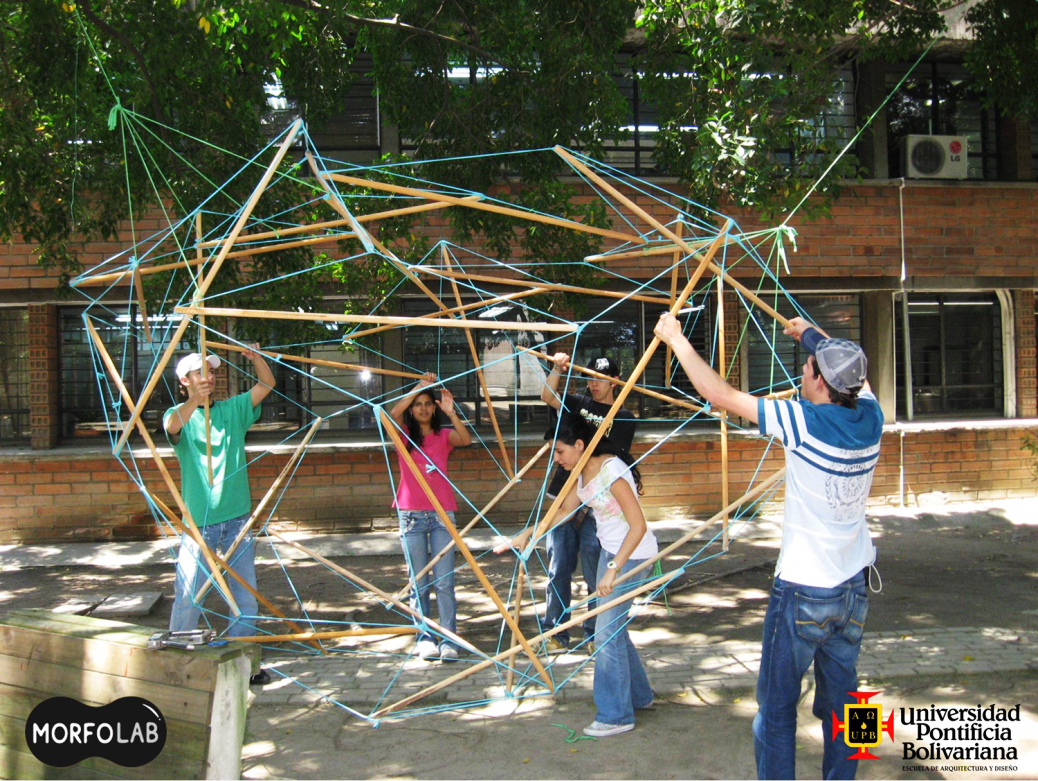 Más de 20 años transfiriendo conocimientos, integrando docencia con investigación y extensión. 
Áreas de investigación: biomimética, estructuras no convencionales, materiales y diseño, form finding, diseño paramétrico y fabricación digital, Food design.
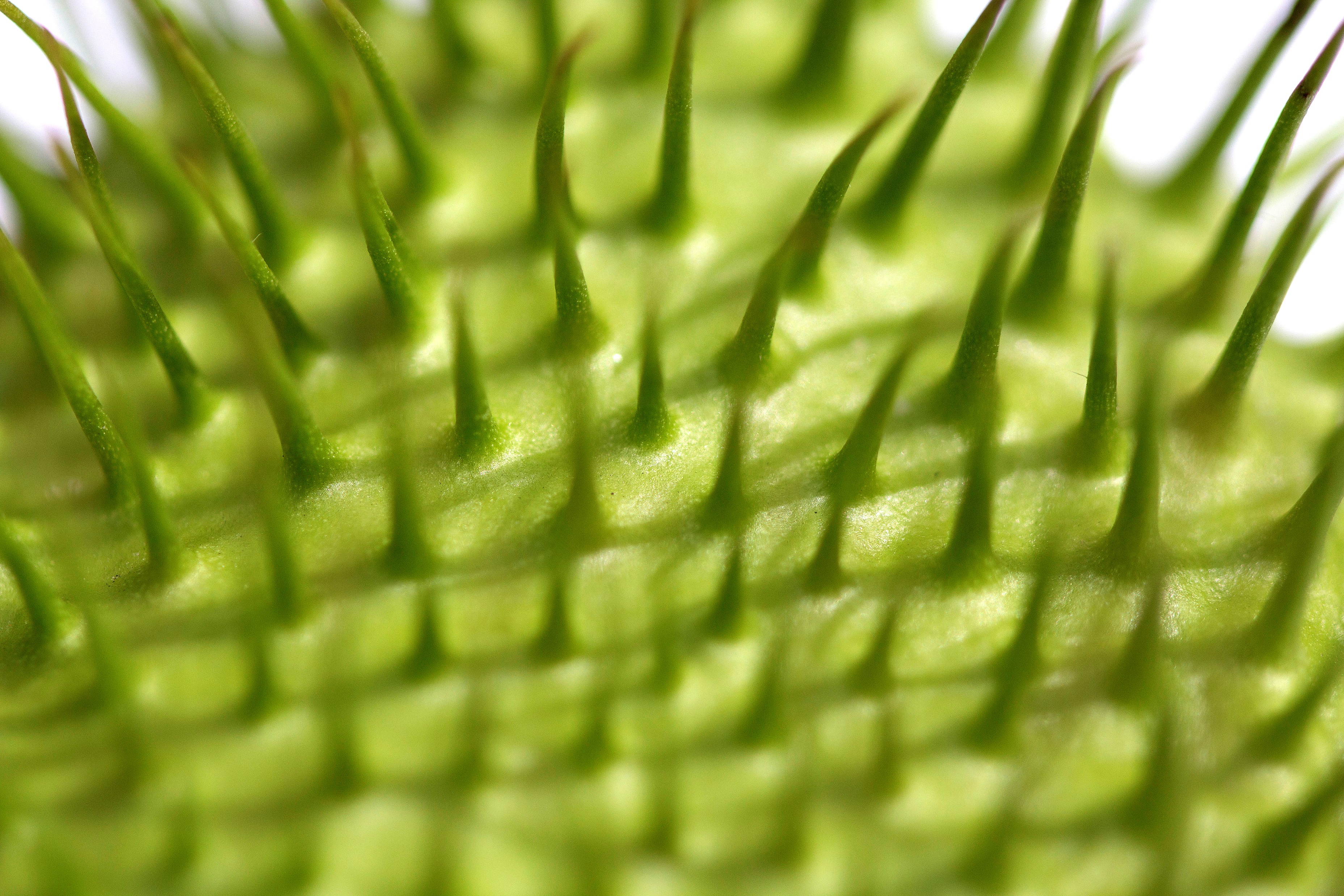 Proyecto texturas bio-inspiradas
Fotografía: Silvia Gallego
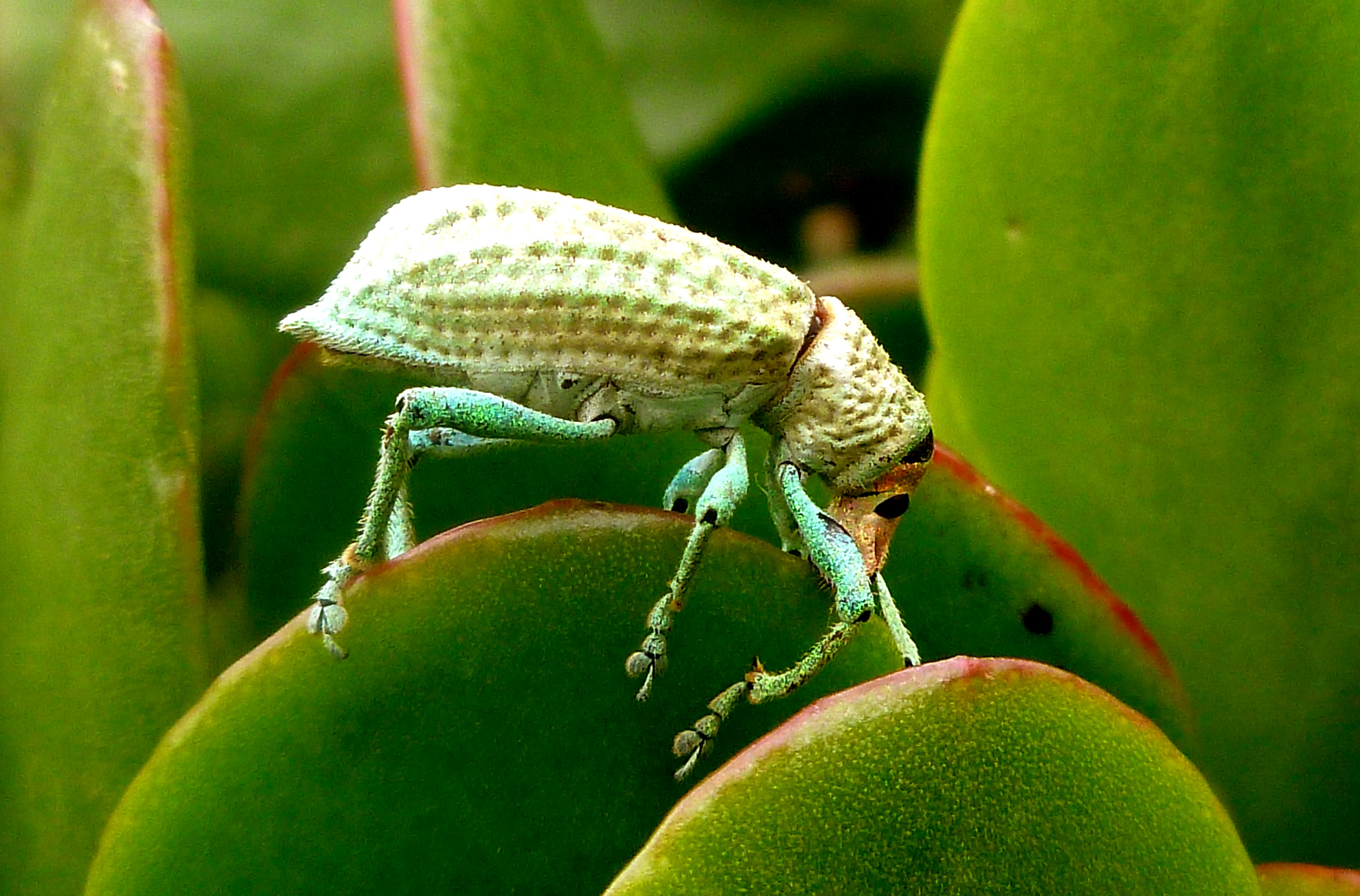 Fotografía: Silvia Gallego
Las texturas y membranas biológicas cumplen un rol fundamental para la subsistencia de las especies y de su proceso adaptativo, constituyen la superficie frontera que separa el interior del exterior de los organismos(Wagensberg, 2013).
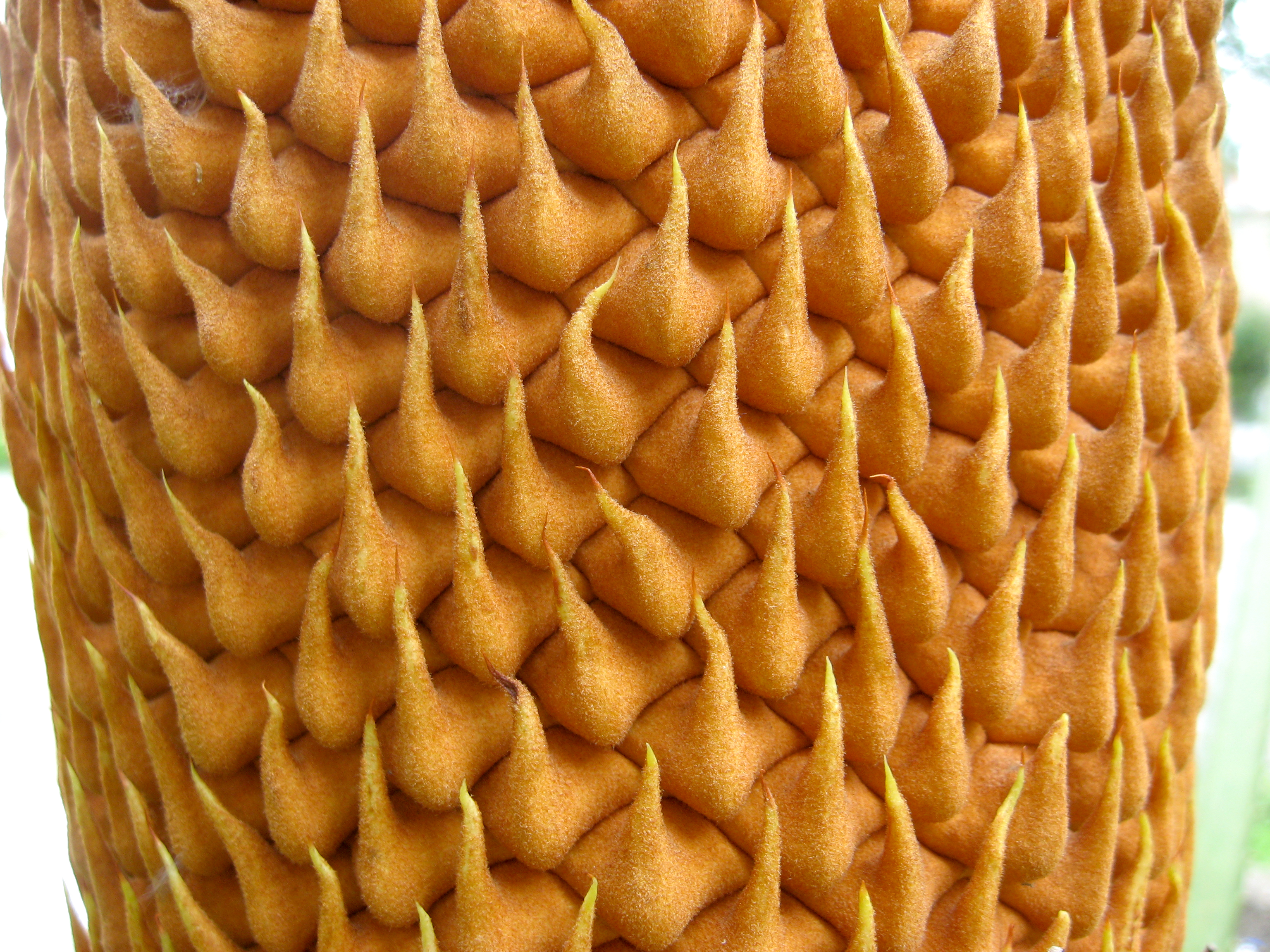 Fotografía: Andrés Valencia
Algunas funciones de las superficies y texturas: delimitar y dar estructura, aislar de las condiciones exteriores de humedad, cambios de temperaturas regulación térmica, proteger de ataques de depredadores y golpes, es un medio para percibir el exterior y de comunicación (Bar-Cohen, 2006).
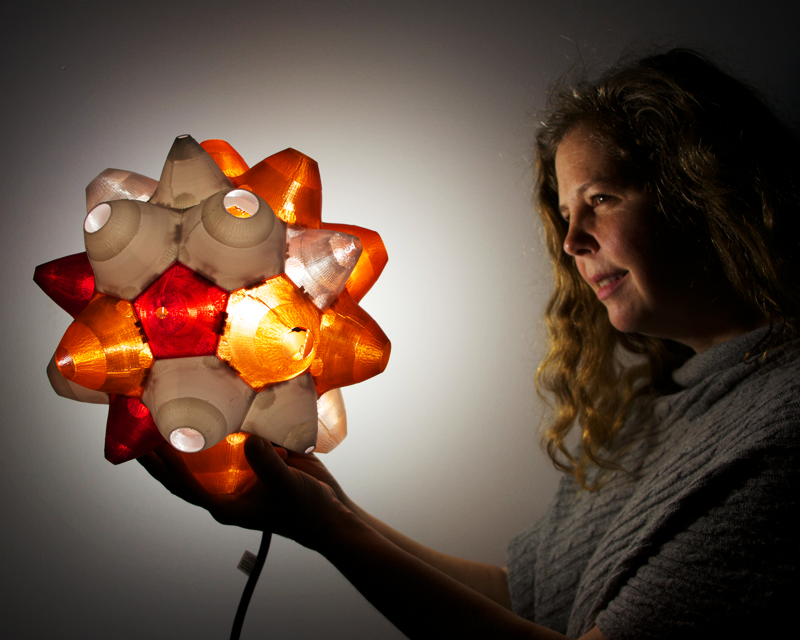 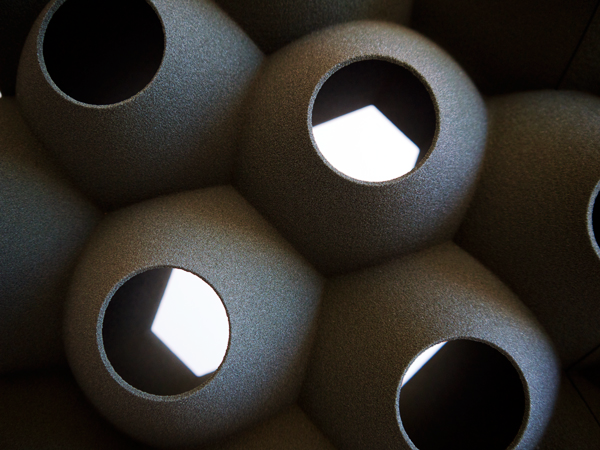 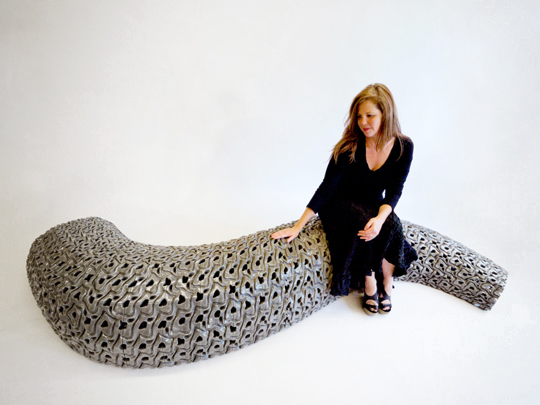 Emerging objects, U.S.A.
En las últimas décadas emergen las tecnologías de fabricación digital y el diseño paramétrico con ventajas técnicas nunca antes vistas, abriendo nuevas posibilidades creativas en el ámbito del diseño de productos, vestuario, arquitectura, arte, entre otros.
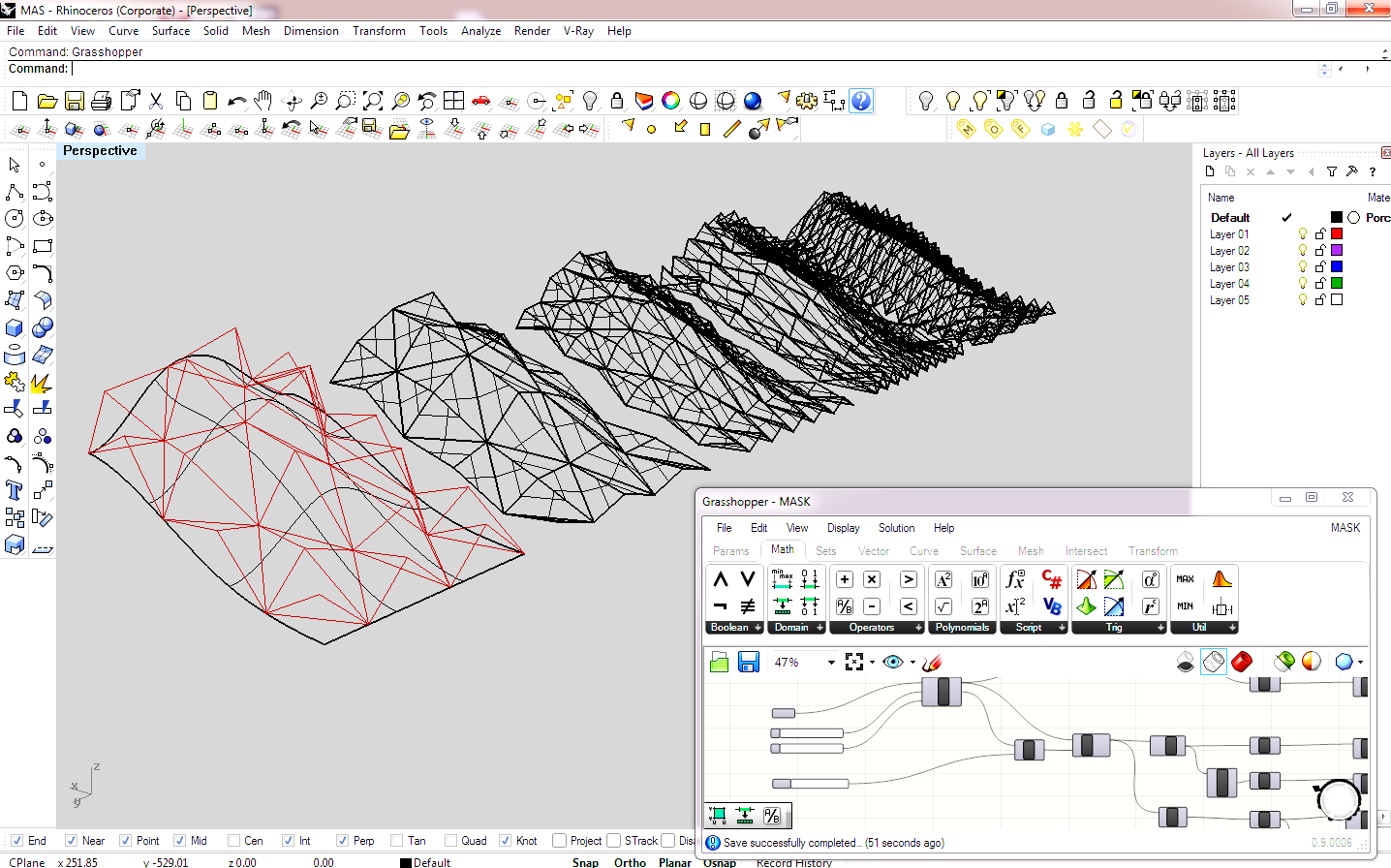 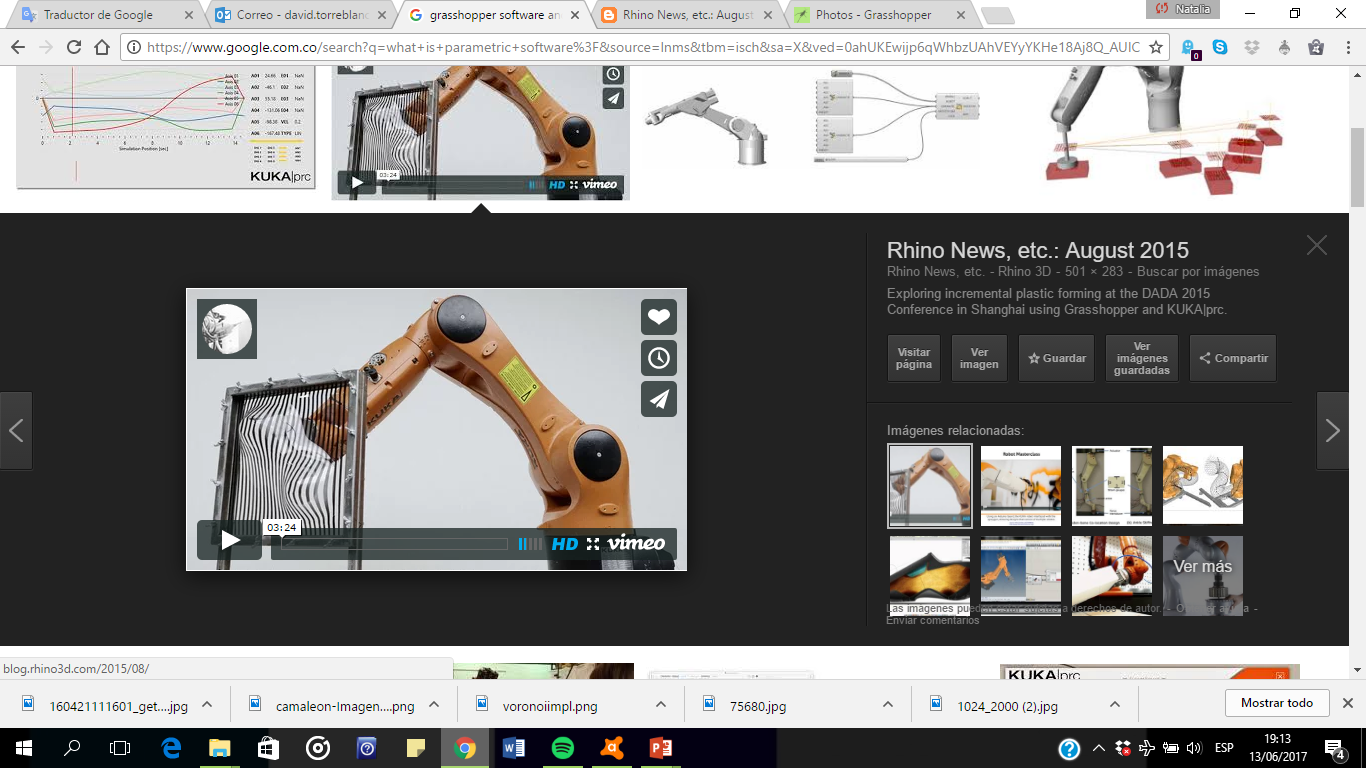 www. grasshopper3d.com
El diseño paramétrico ha hecho posible diseñar entidades inteligentes: complejas, dinámicas y adaptativas, capaces de responder a diferentes estímulos y funciones.
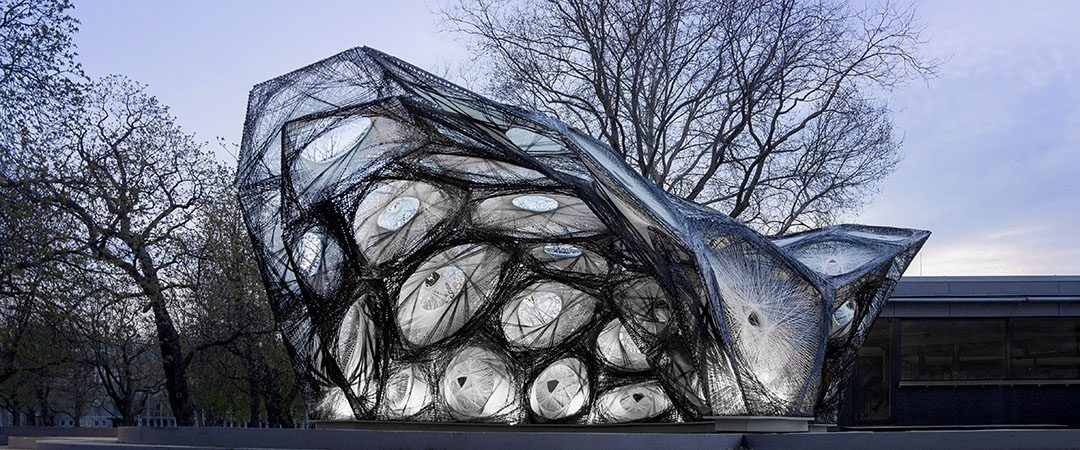 ICD/ITKE Research Pavilion 2013-14 / Achim Menges
El diseño paramétrico propone nuevos entornos, herramientas y modos de trabajo, impactando no solo aspectos geométrico-formales de los proyectos, también están planteando nuevos paradigmas metodológicos y cognitivos en diversos ámbitos (Oxman, 2017).
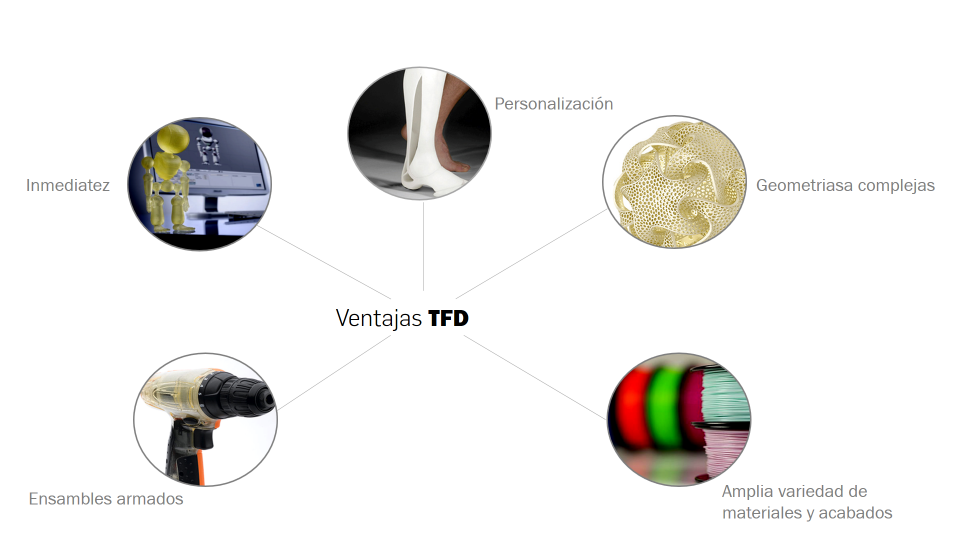 Las Tecnologías de Fabricación Digital ofrecen posibilidades de materialización, que antes no eran posibles en diseño, arquitectura e ingeniería.
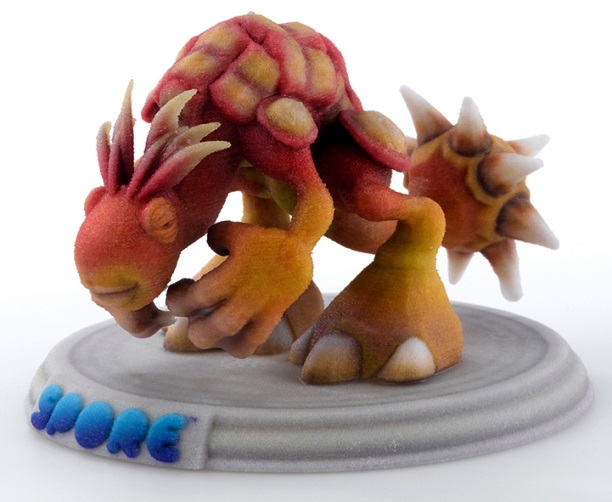 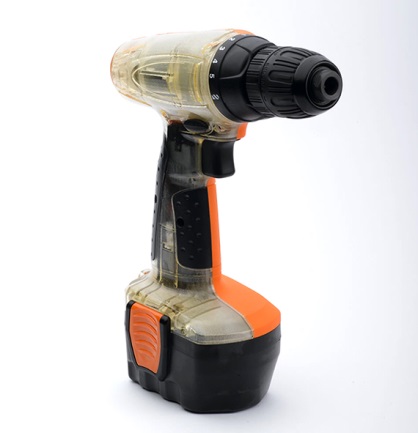 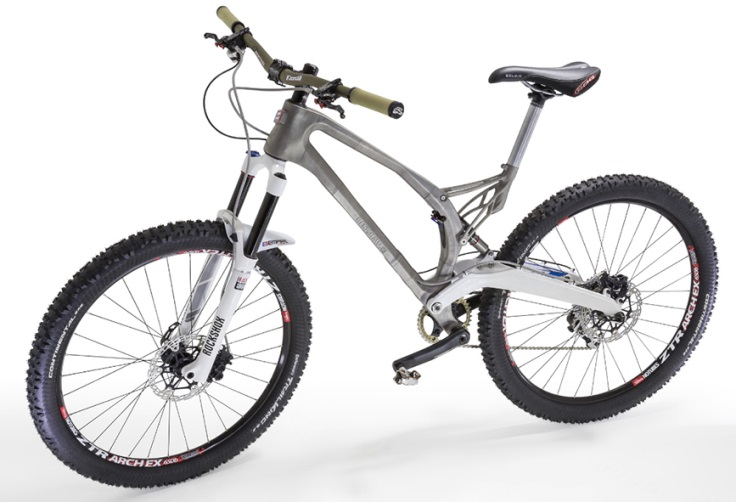 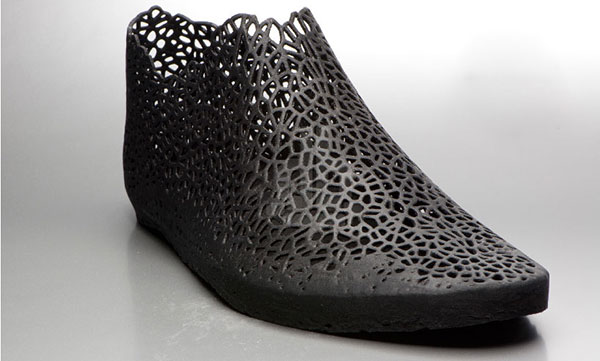 Empresas:Renishaw, Zcorp y Polyjet
Problemas y oportunidades en el ámbito de las texturas
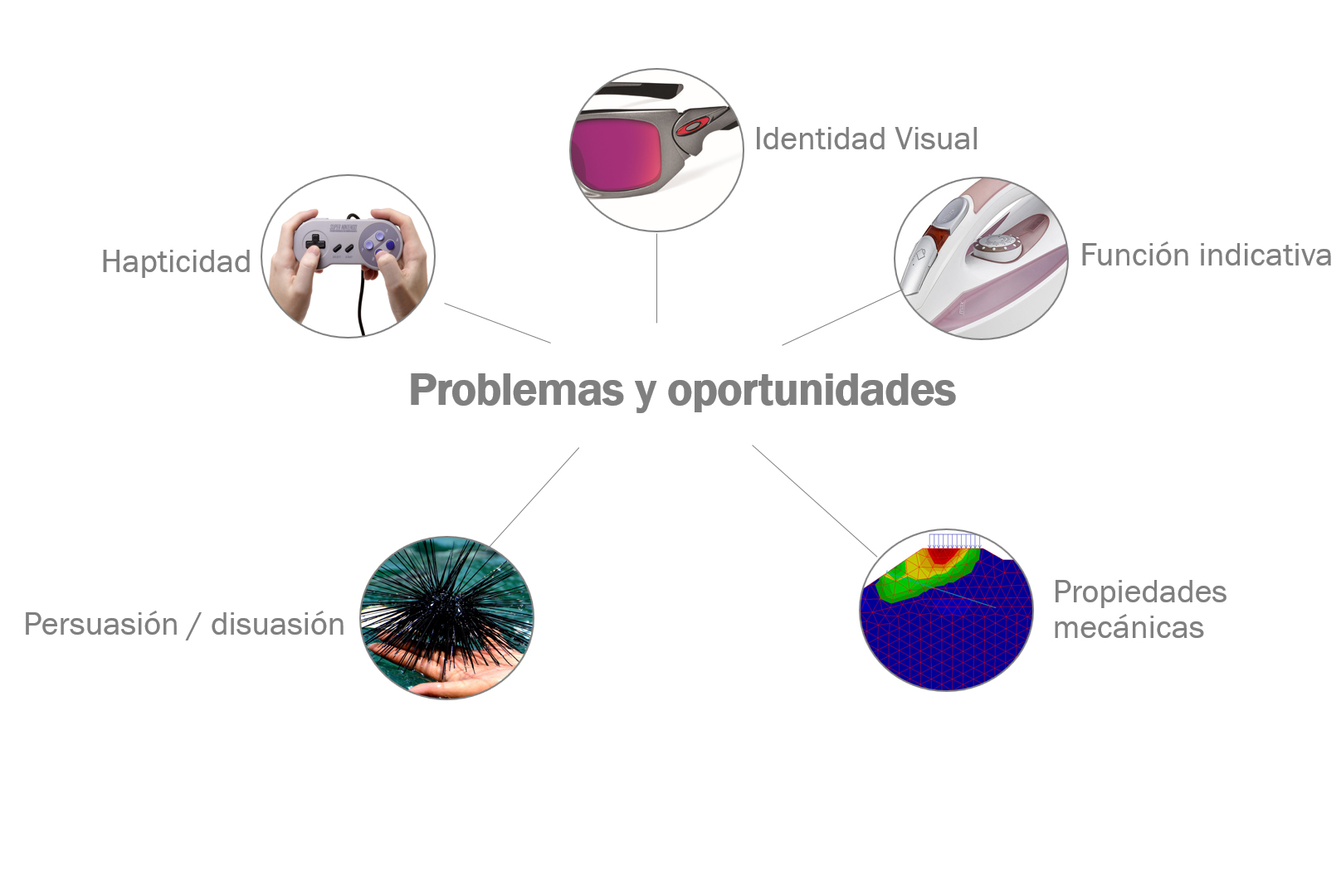 Propuesta investigativa
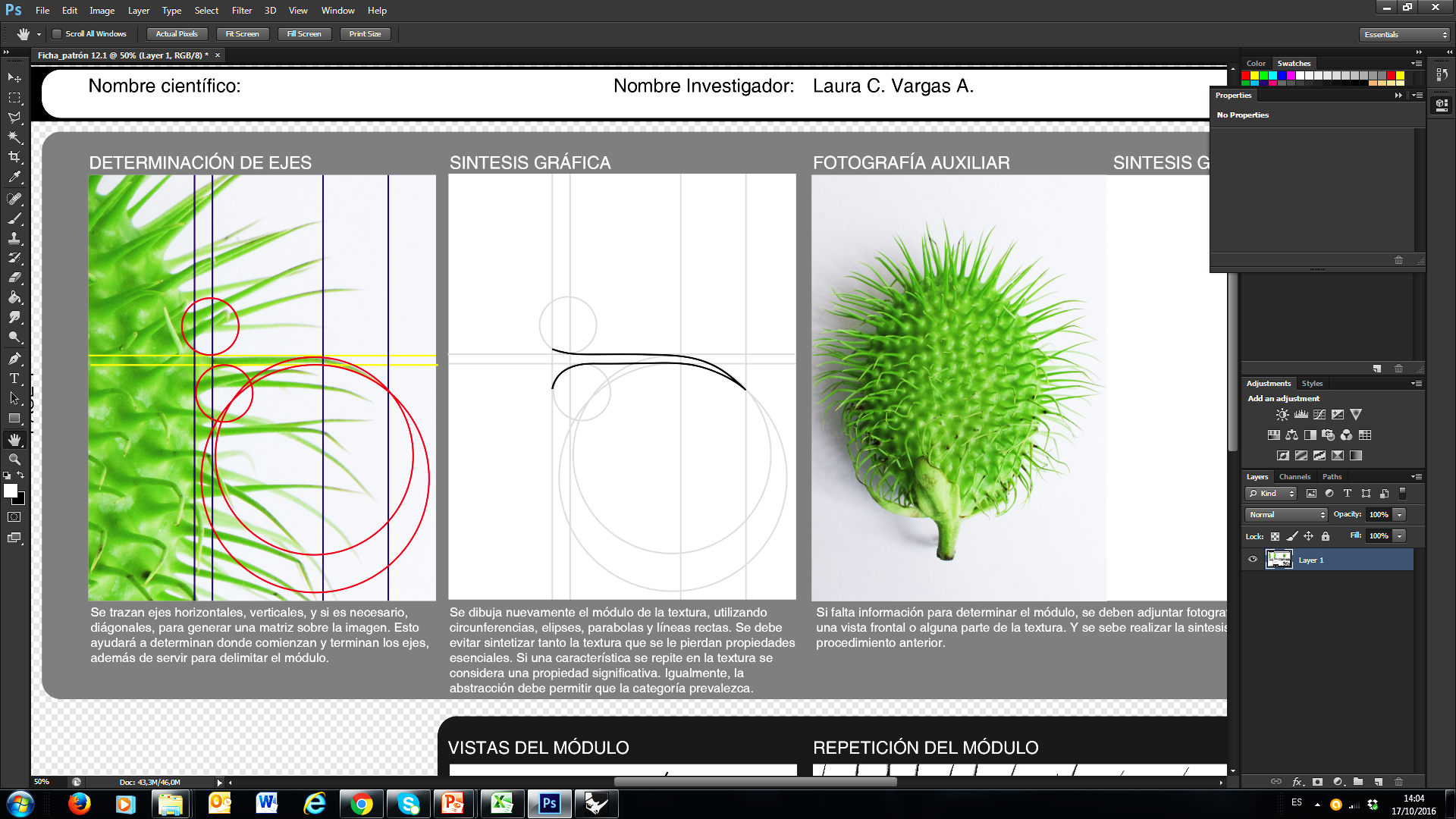 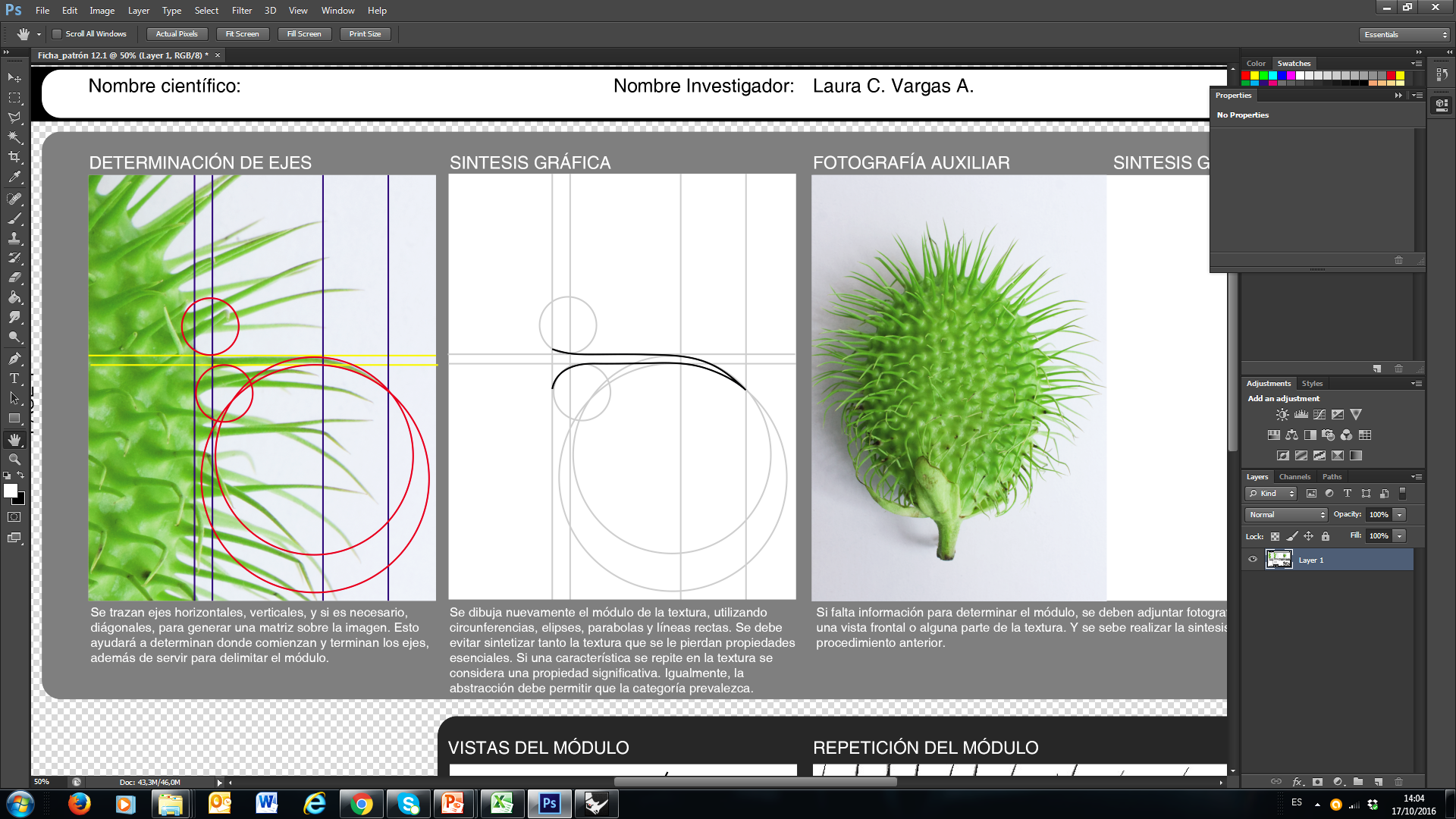 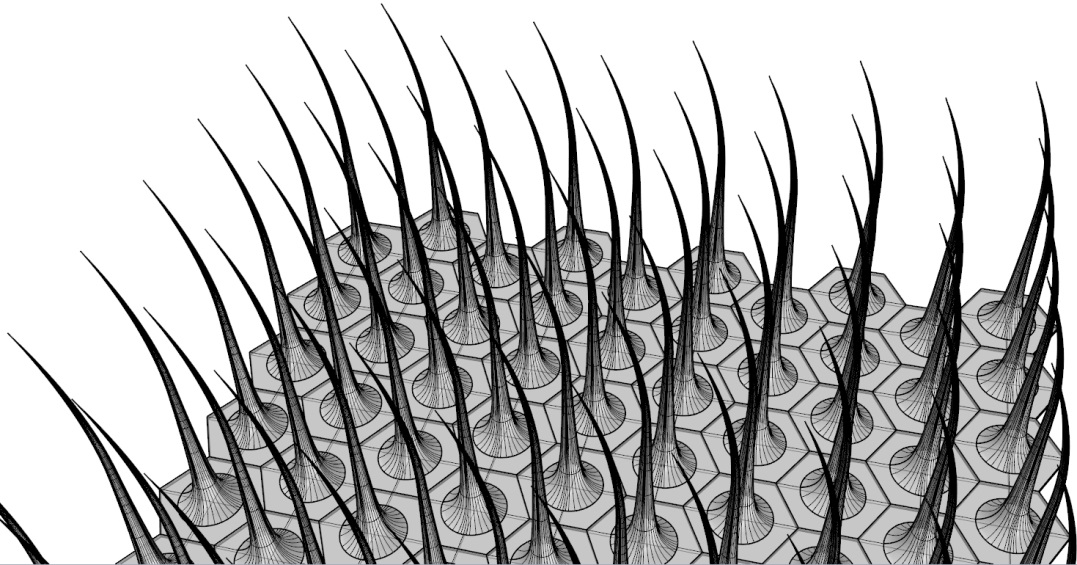 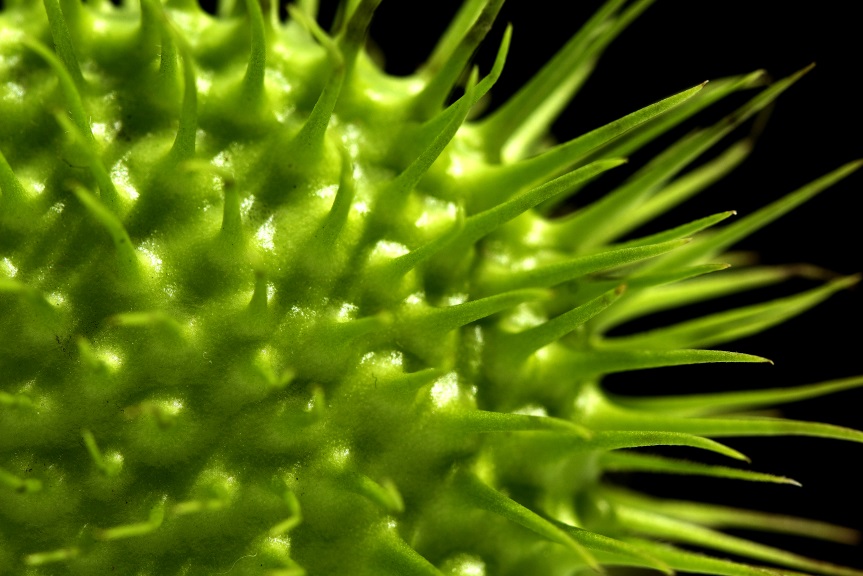 Existe un vacío del conocimiento en torno a una metodología para transferir las características morfológicas de texturas naturales al mundo artificial a través de las TFD, para resolver problemas del ser humano.
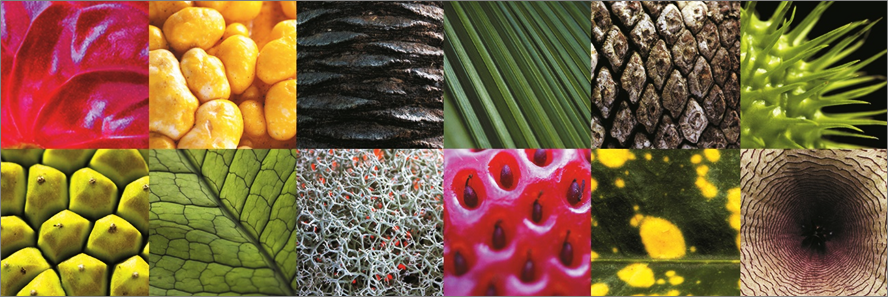 Se propone un proyecto orientado a diseñar un repertorio de superficies y texturas bioinspiradas, a través de experimentaciones morfológicas con Tecnologías de Fabricación Digital, para una futura aplicación en proyectos de disciplinas proyectuales e Industrias Culturales y Creativas.
Síntesis proceso investigativo
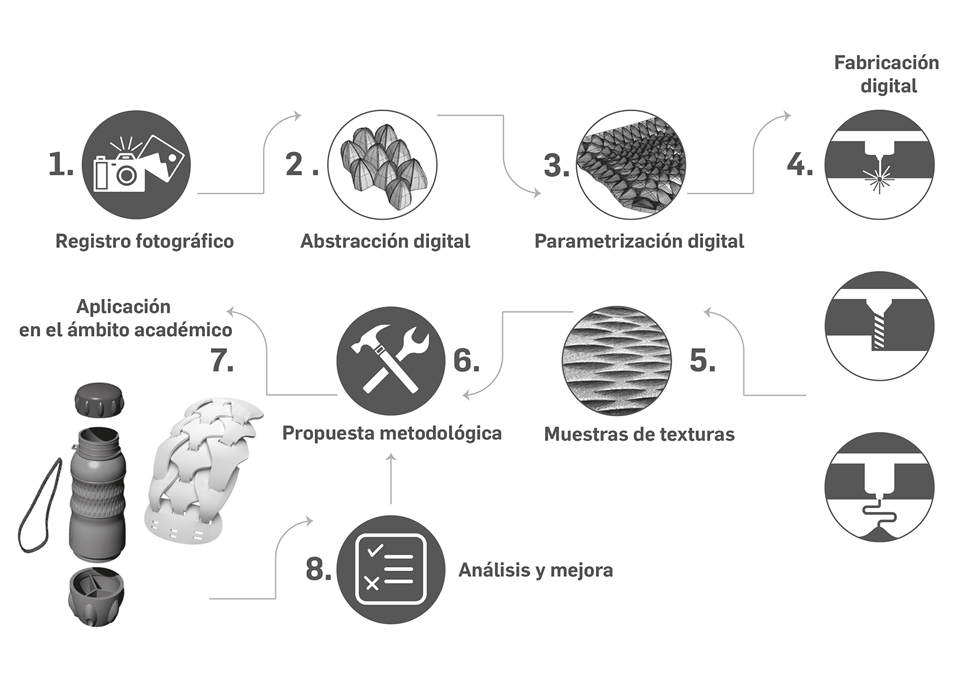 Registro fotográfico
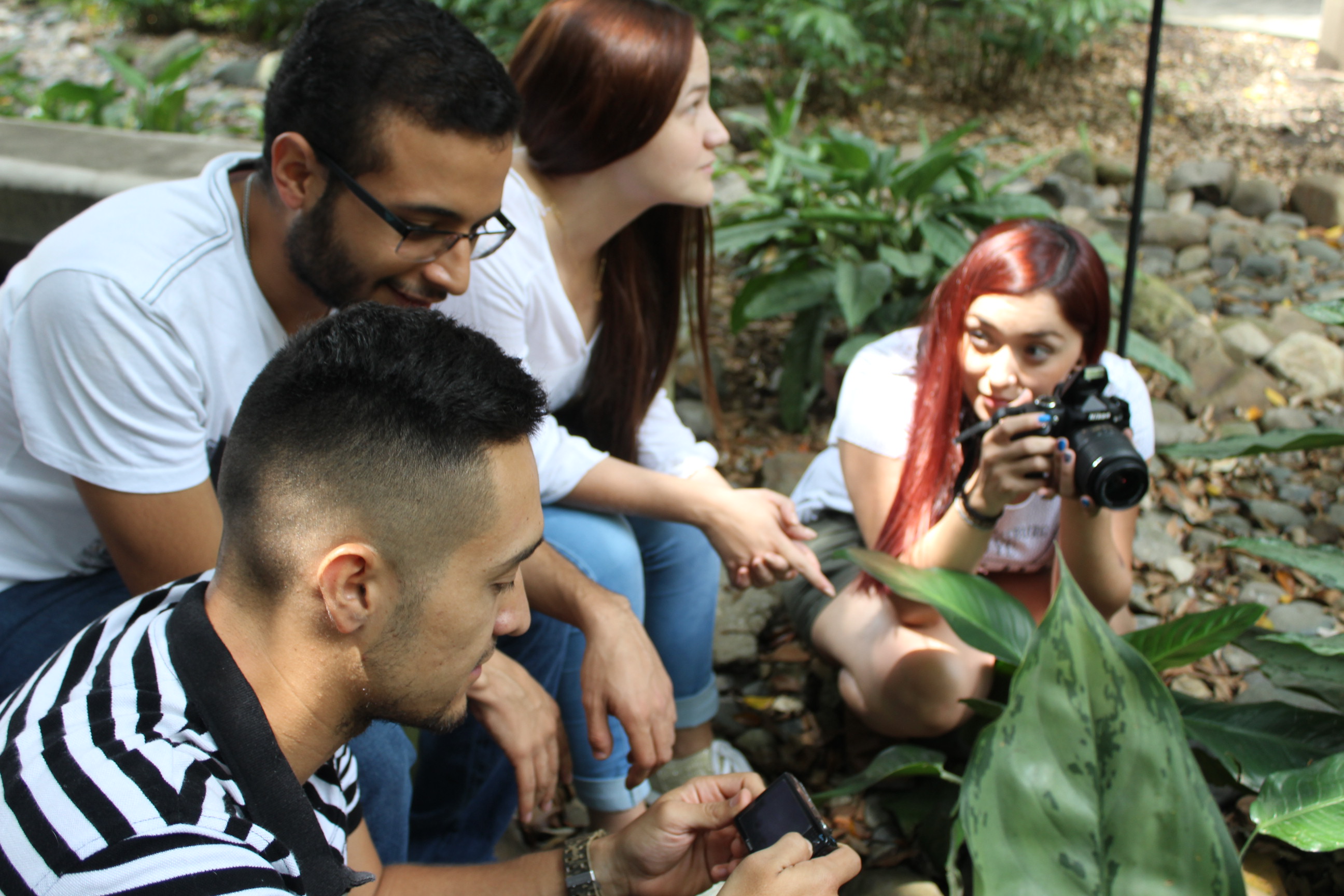 Abstracción digital
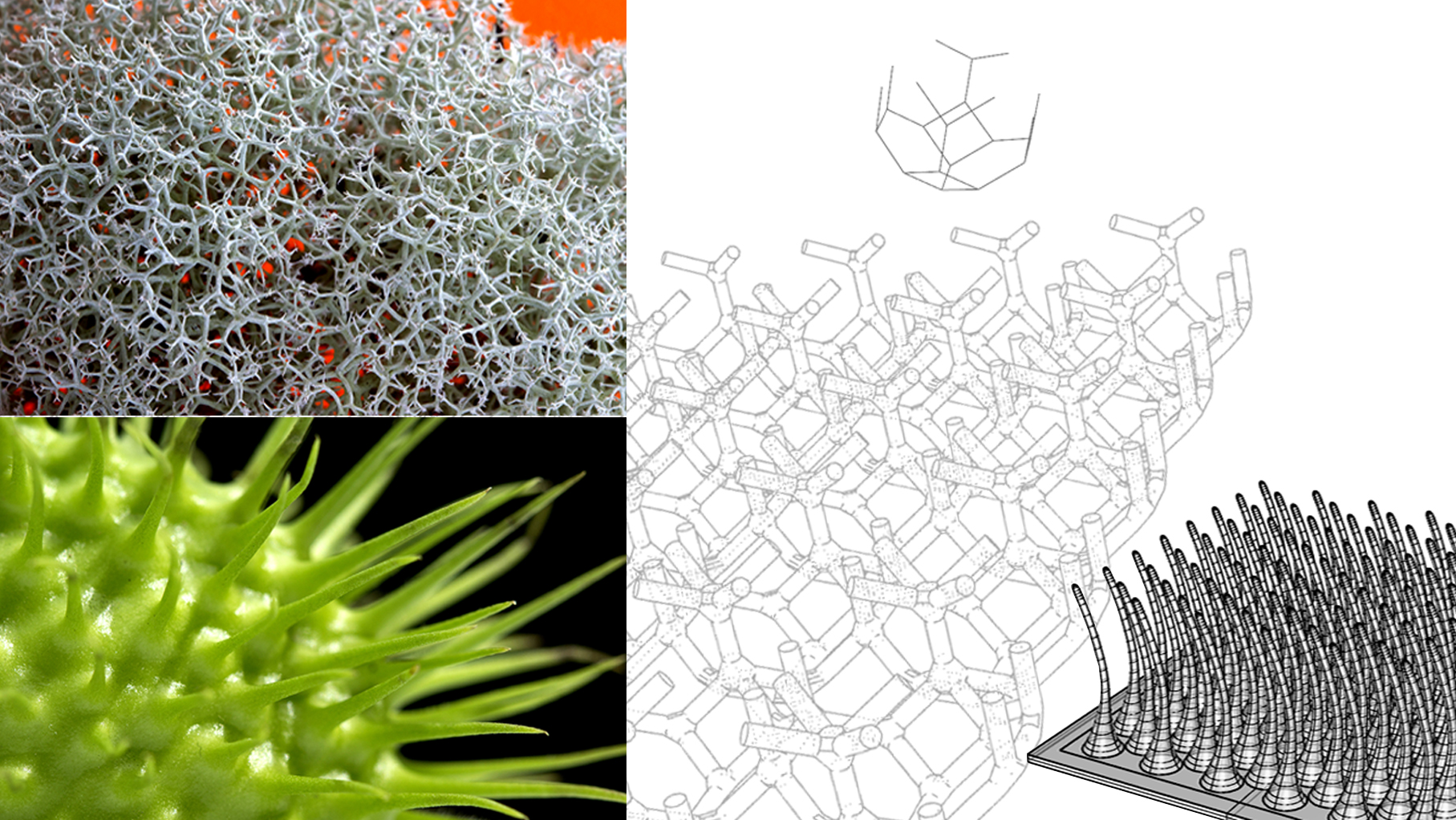 Abstracción digital
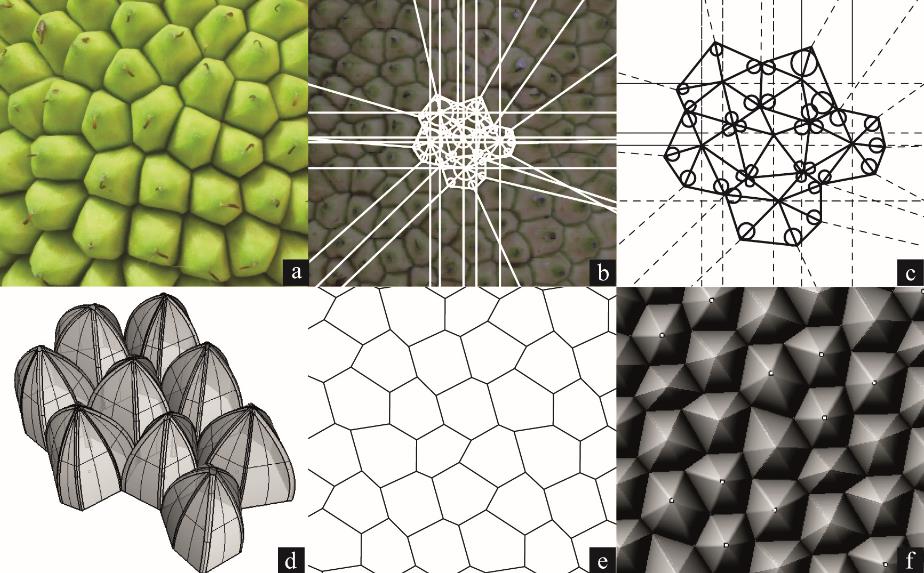 Abstracción digital
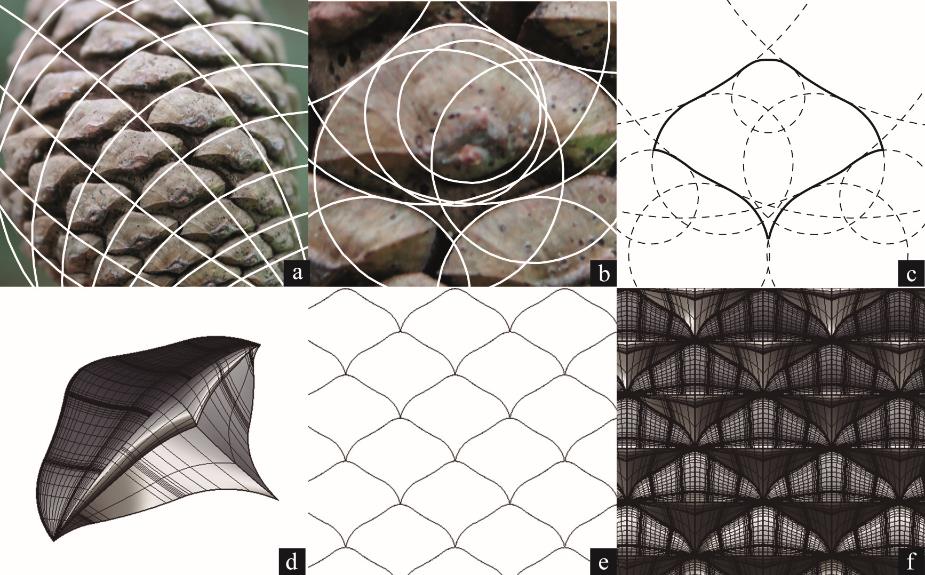 Abstracción digital
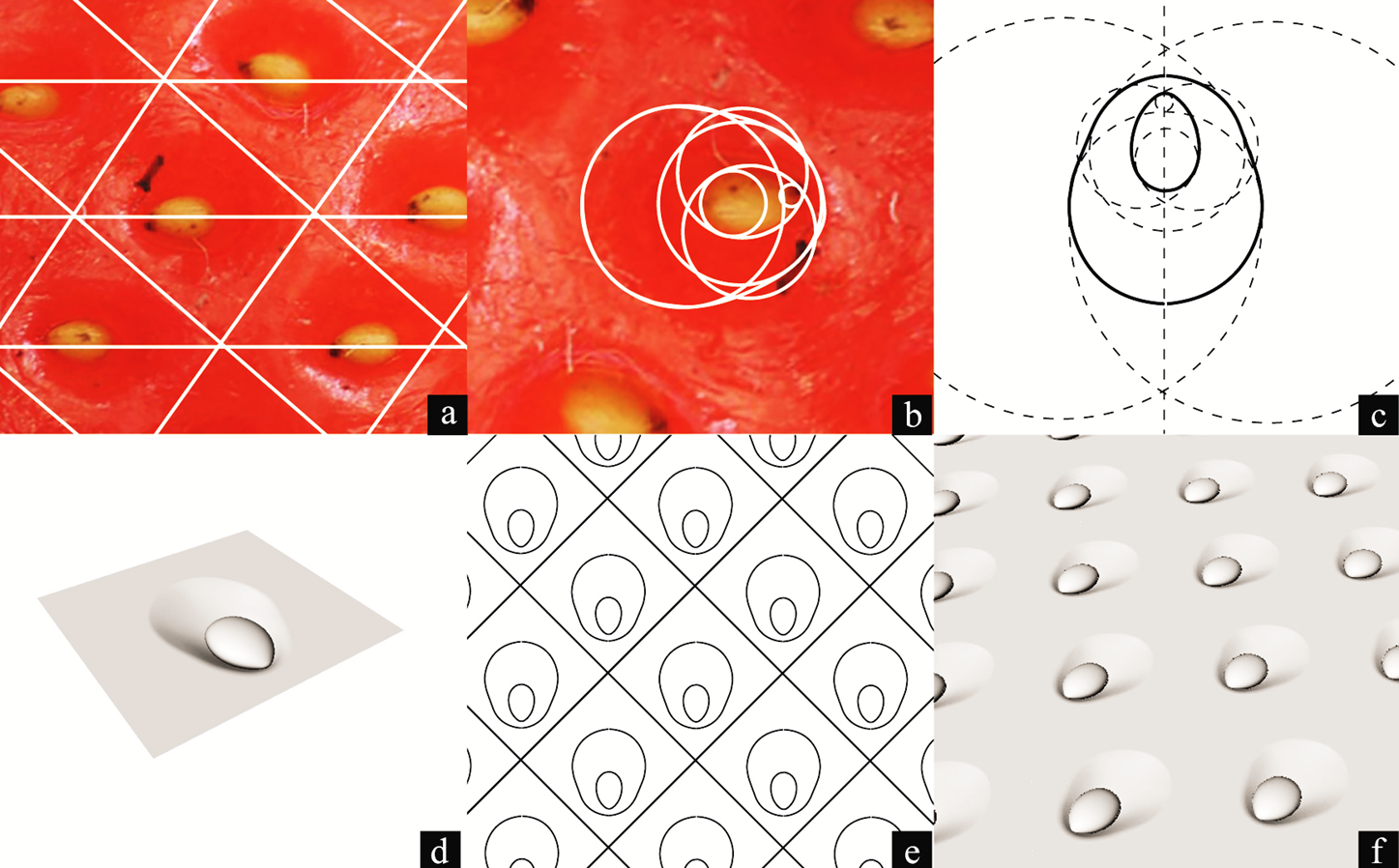 Abstracción digital
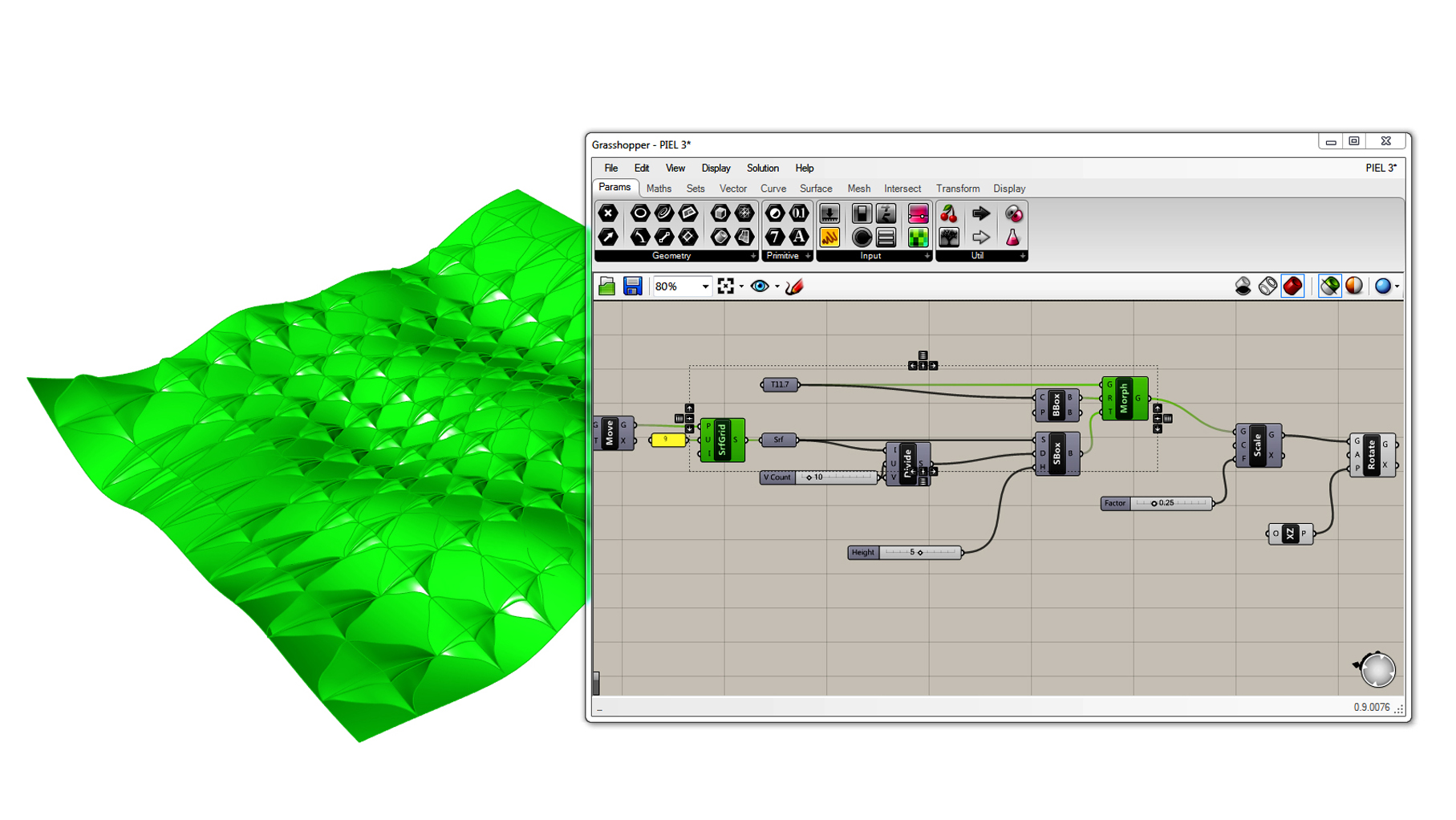 Abstracción digital
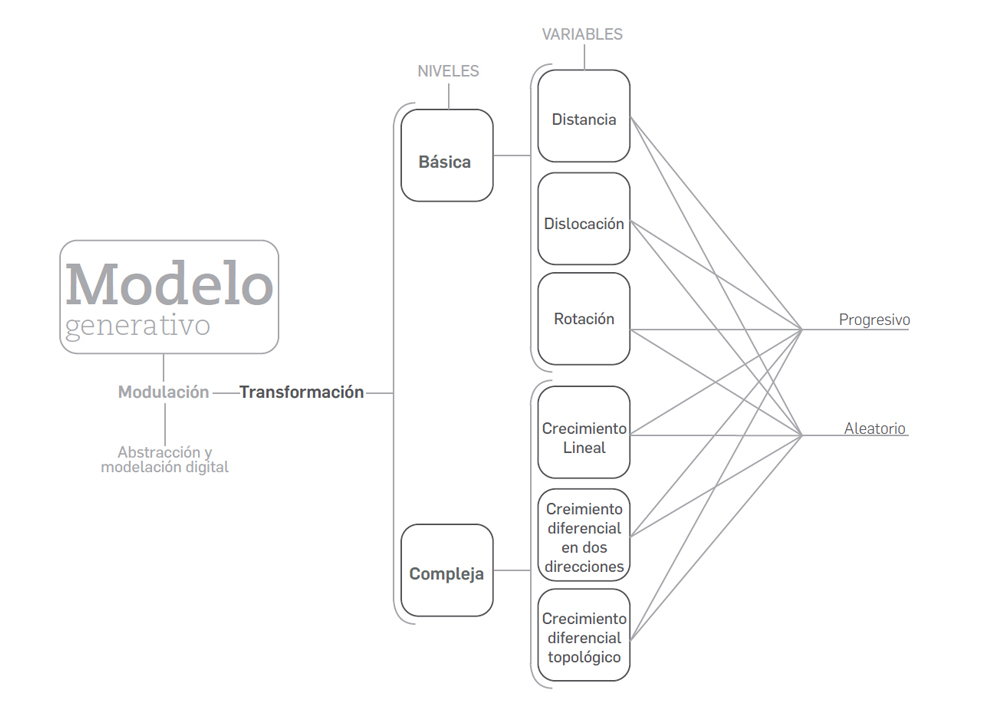 Modelo Generativo
Abstracción digital
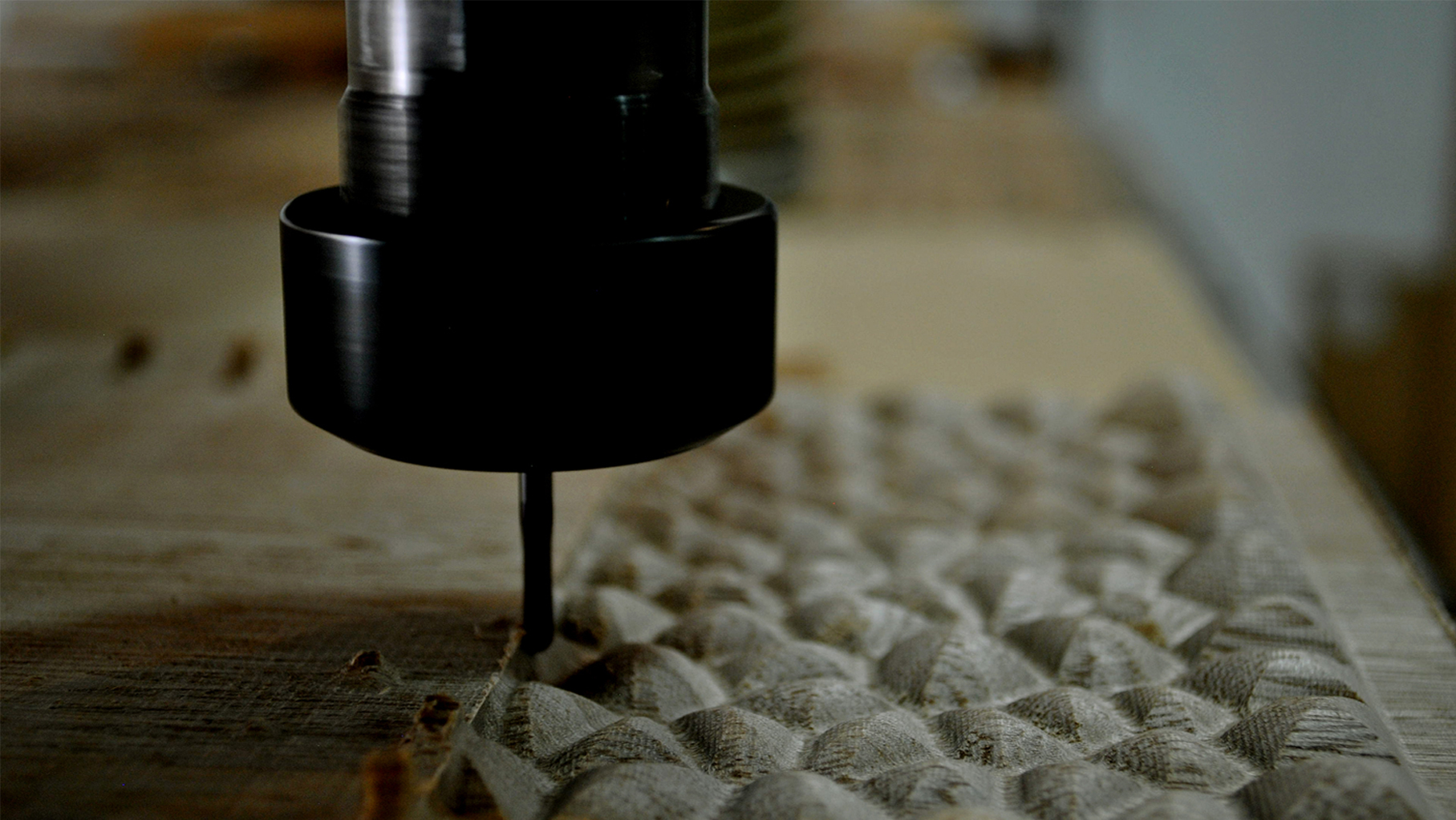 Fabricación de muestras
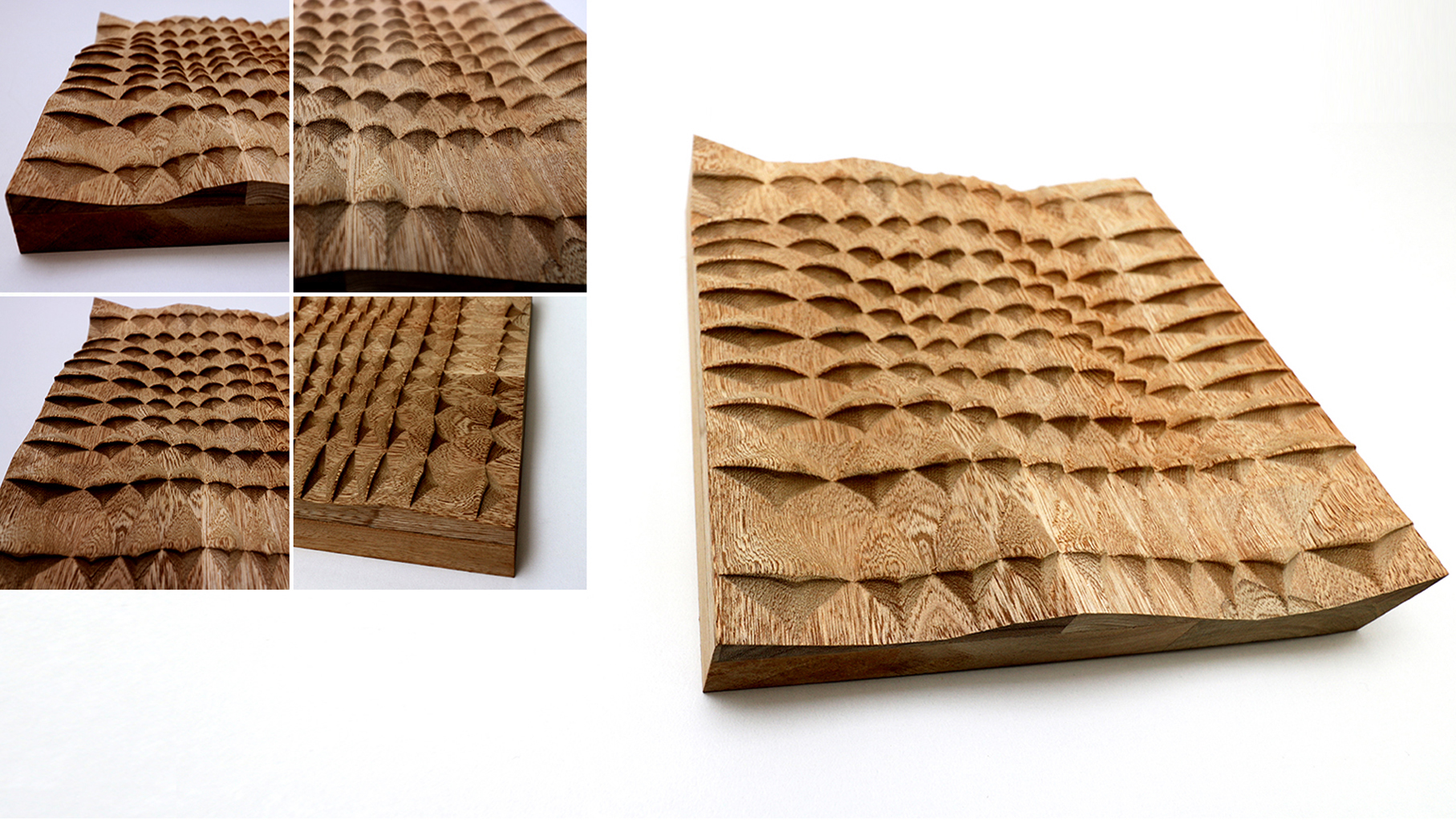 Fabricación de muestras
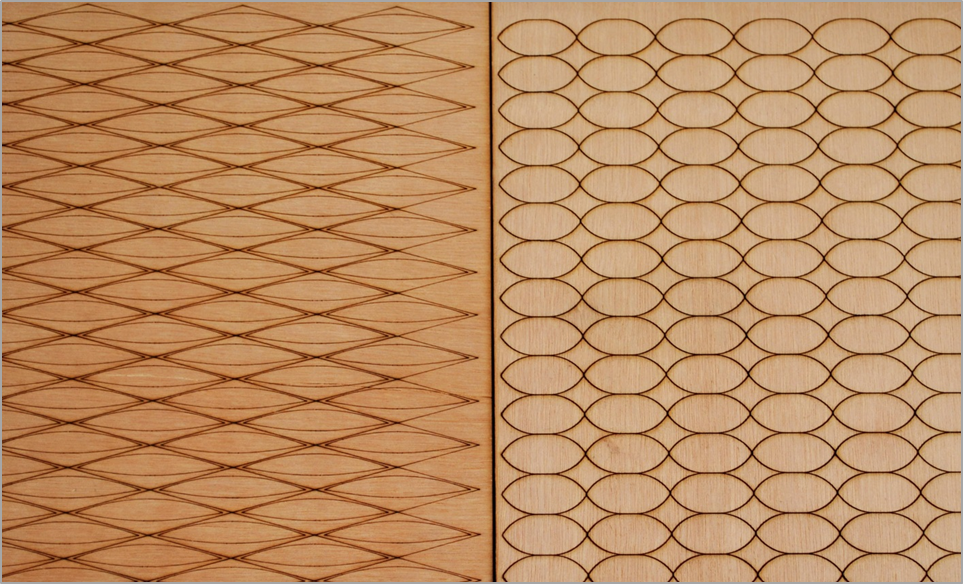 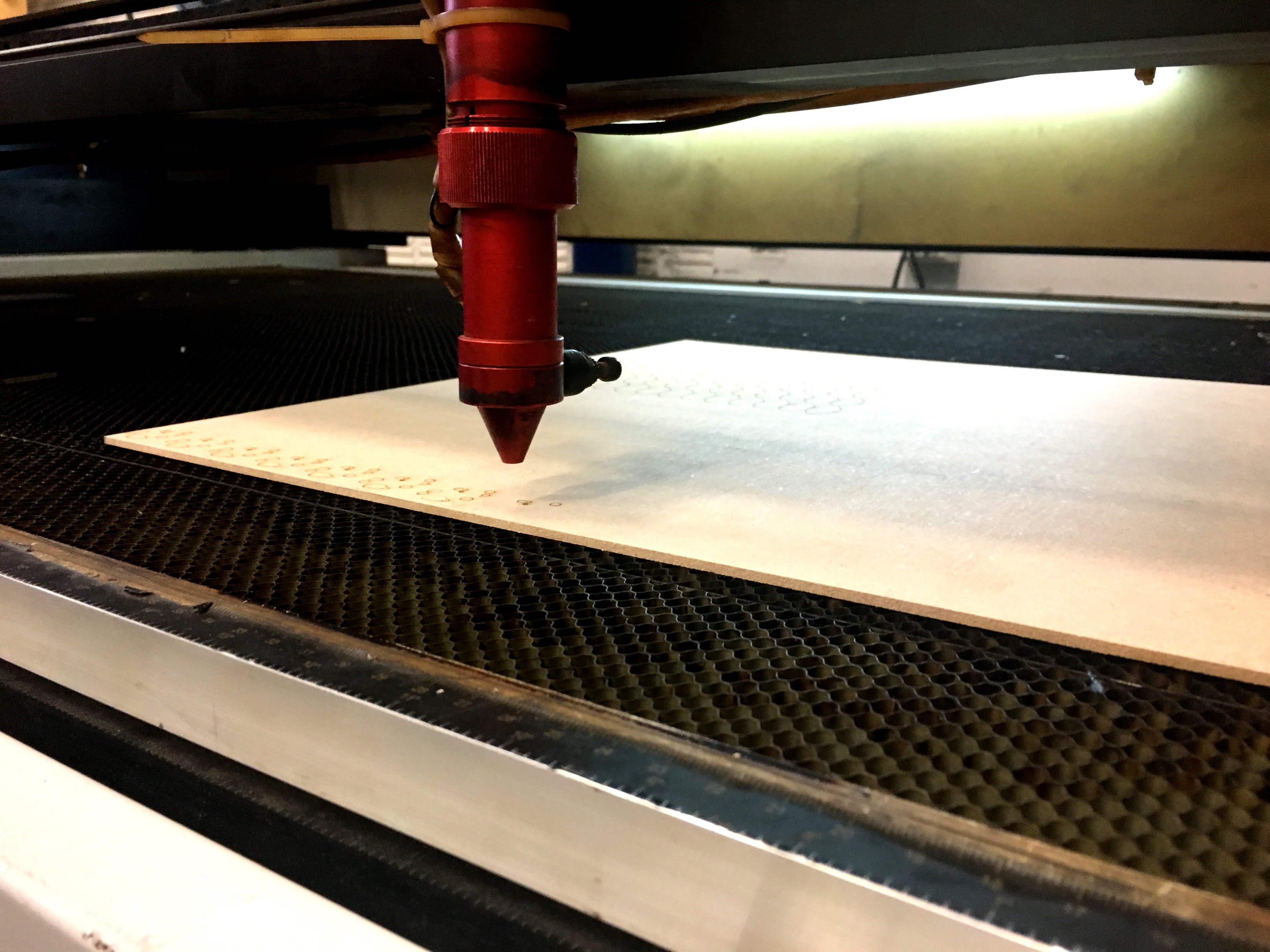 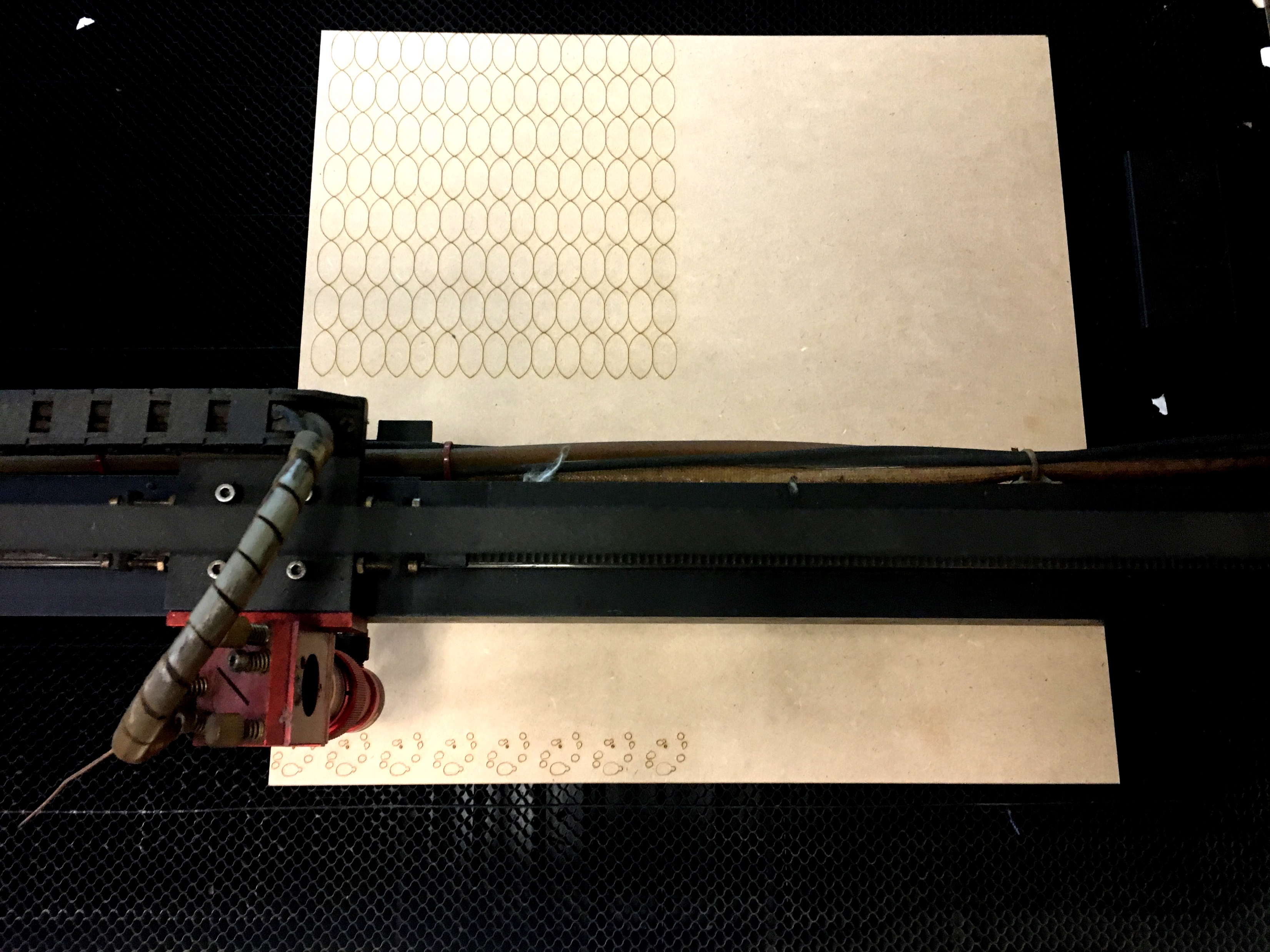 Fabricación de muestras
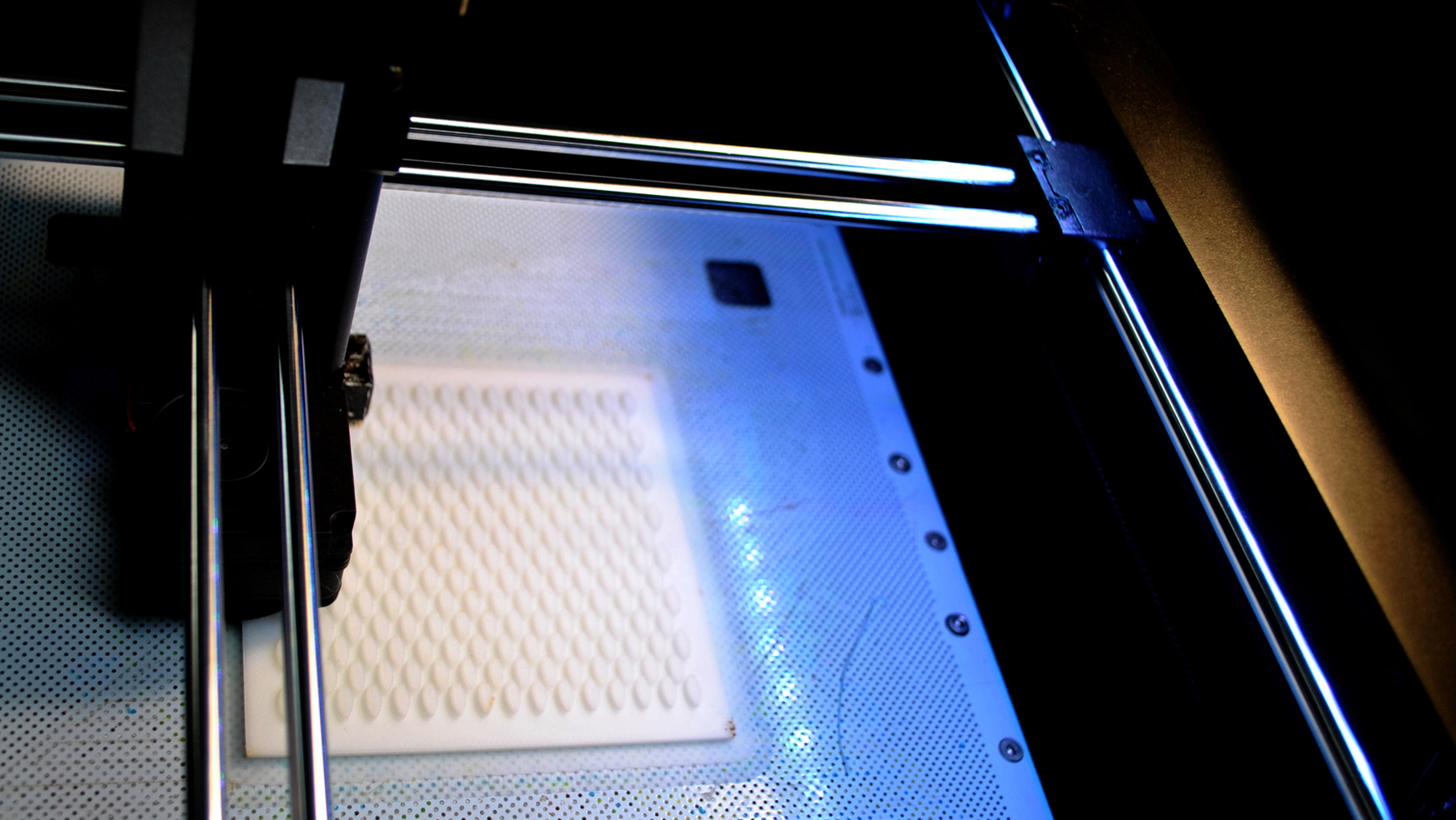 Fabricación de muestras
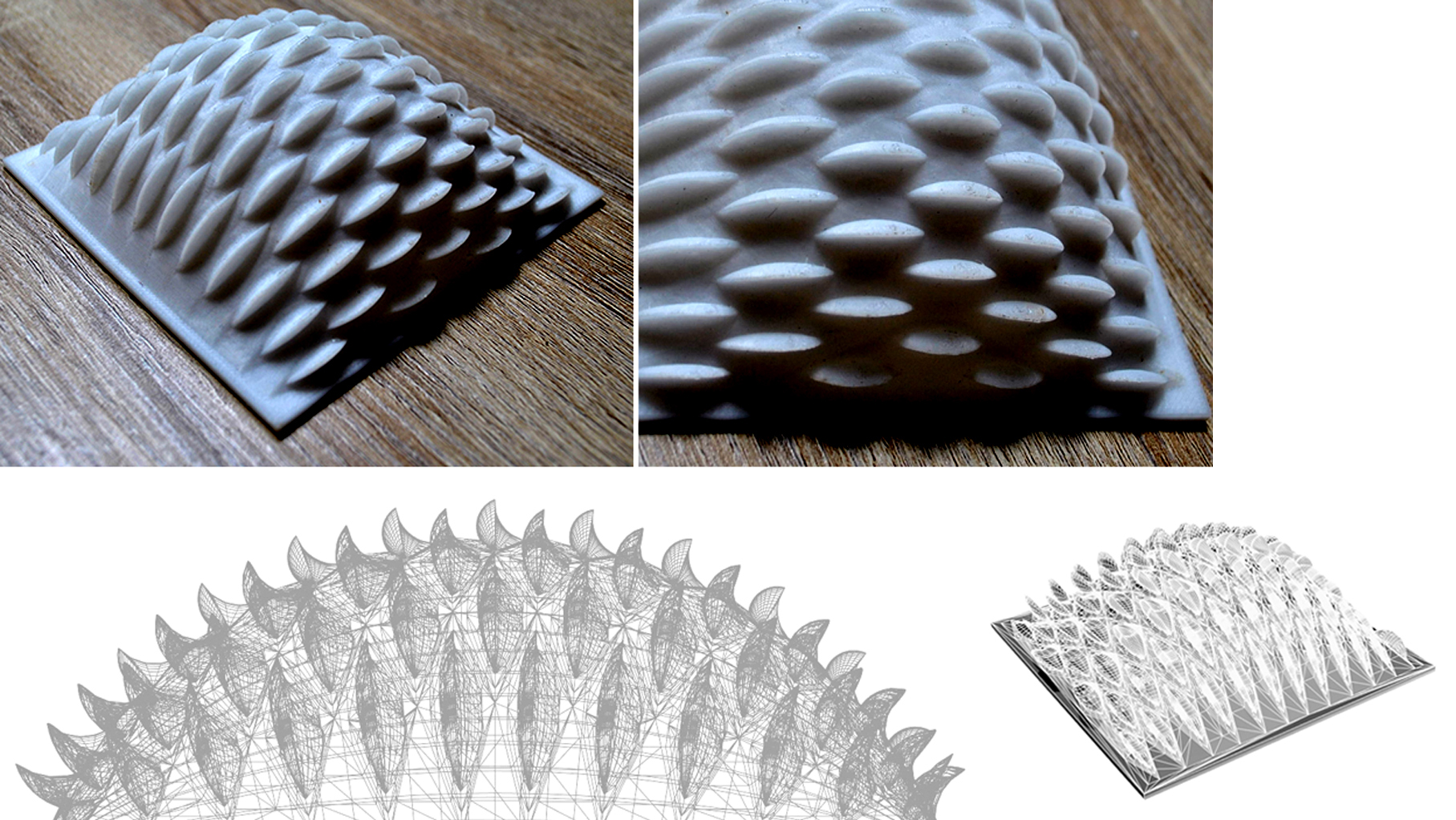 Metodología de aplicación
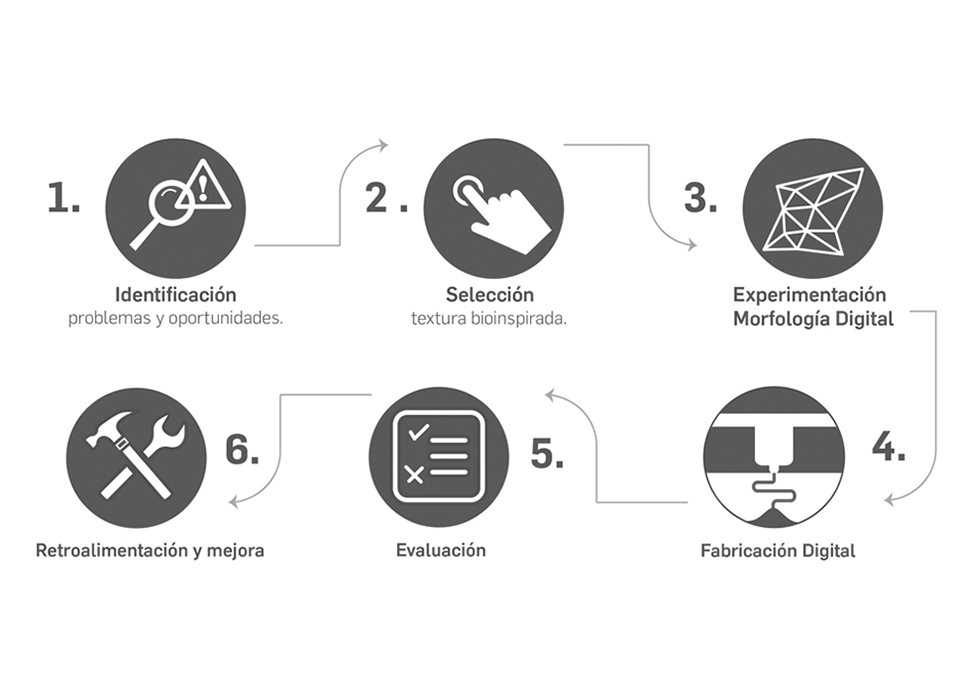 Aplicaciones: proyectos de grado de diseño industrial
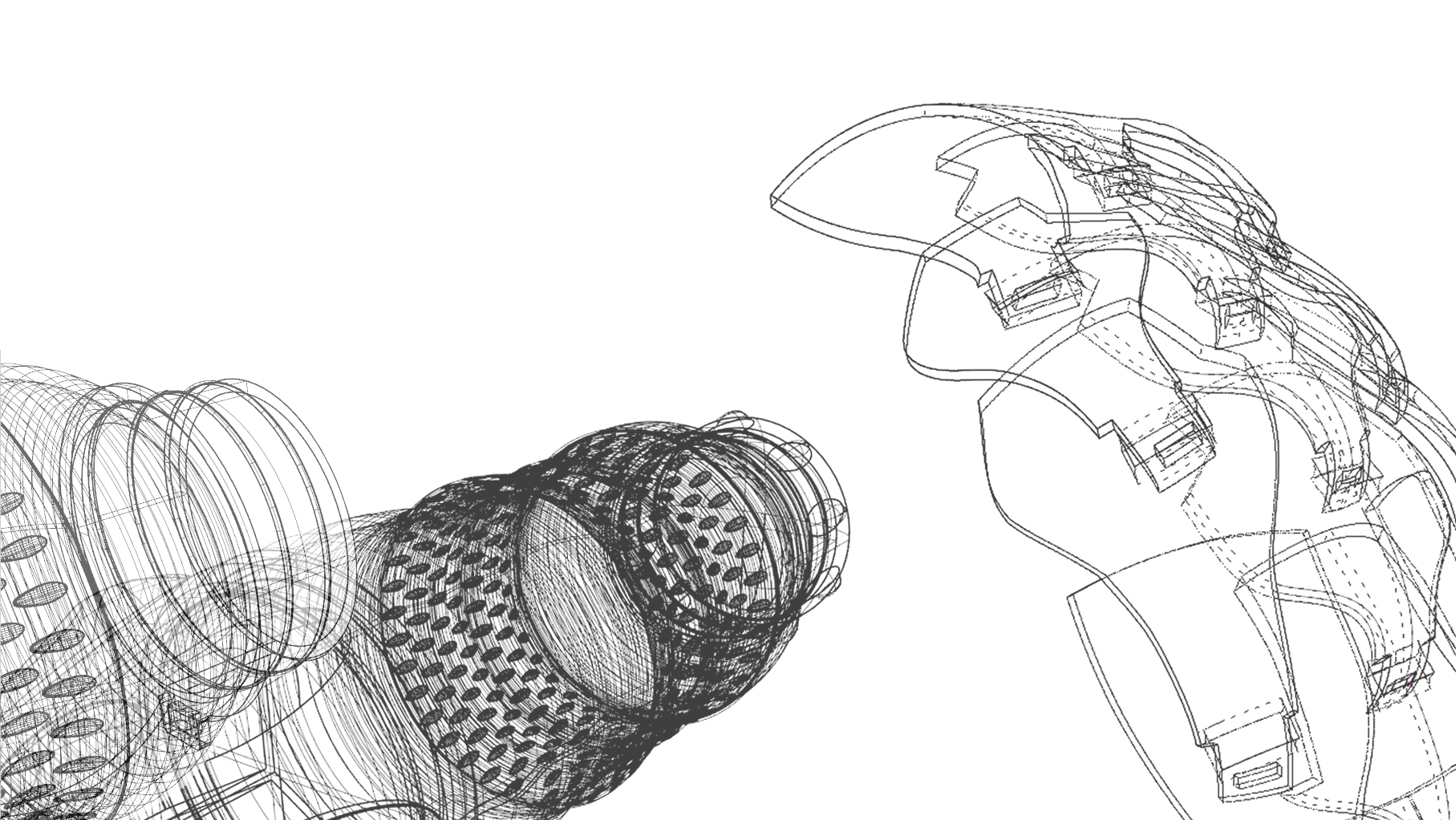 Aplicaciones: envase para adulto mayor
Planteamiento del problema
Se estudian las dificultades que tienen los adultos mayores para interactuar física y cognitivamente con envases, por su reducción de fuerza, motricidad y de visión. Se propone rediseñar la línea de envases de suplementos dietarios Glucerna.
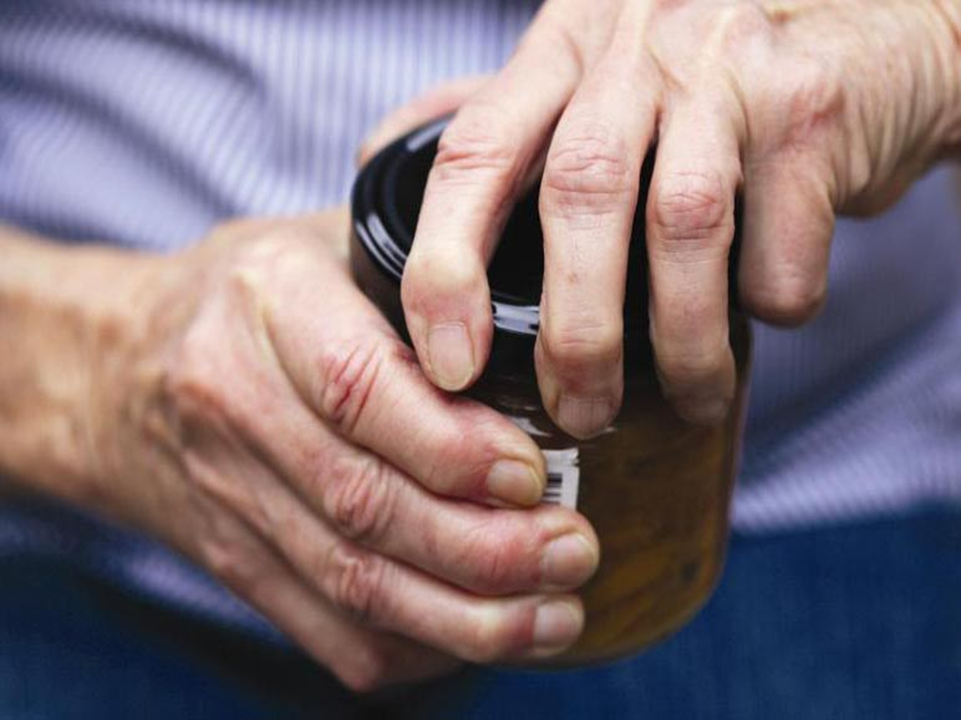 Aplicaciones: envase para adulto mayor
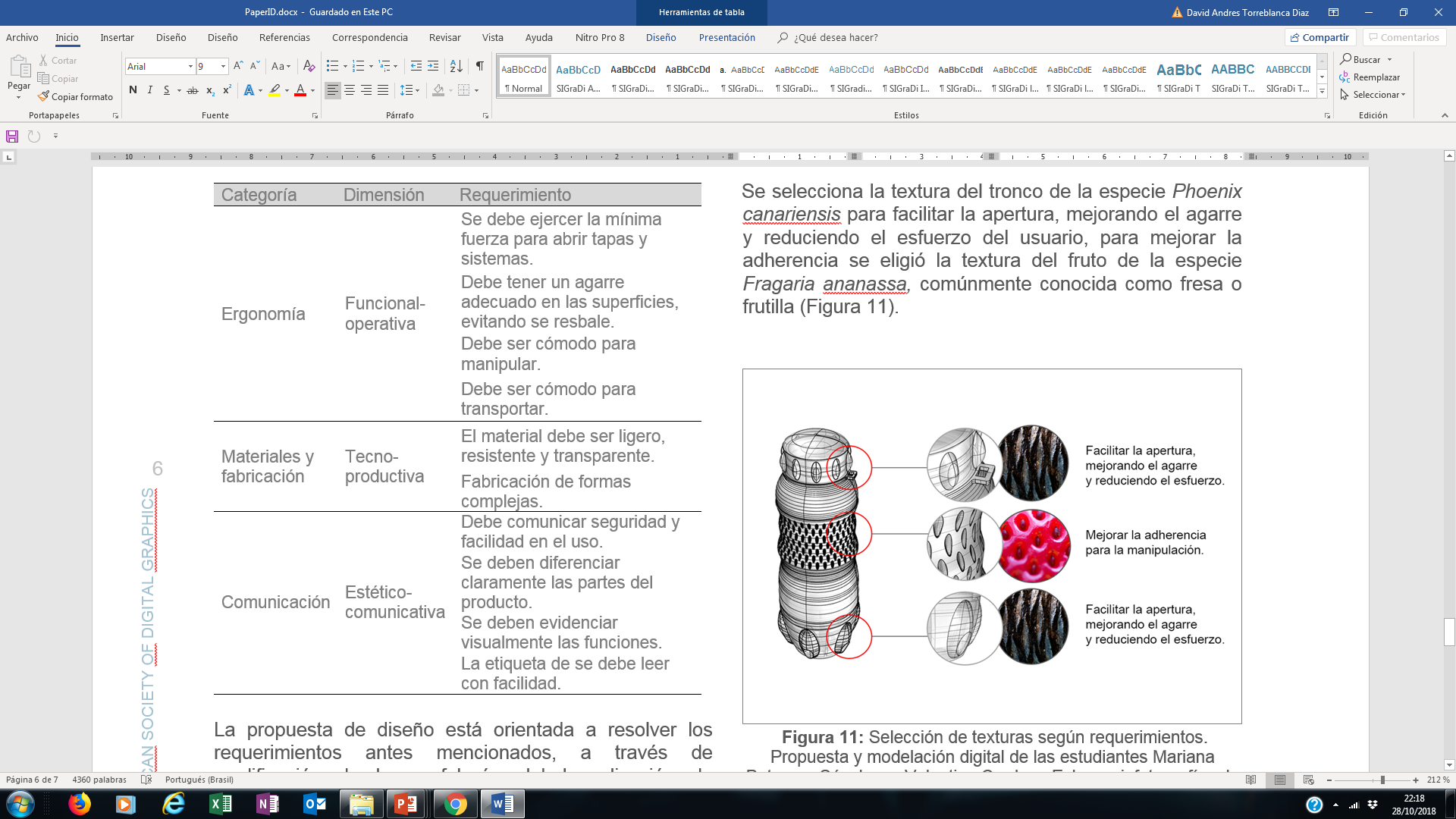 Requerimientos
Aplicaciones: envase para adulto mayor
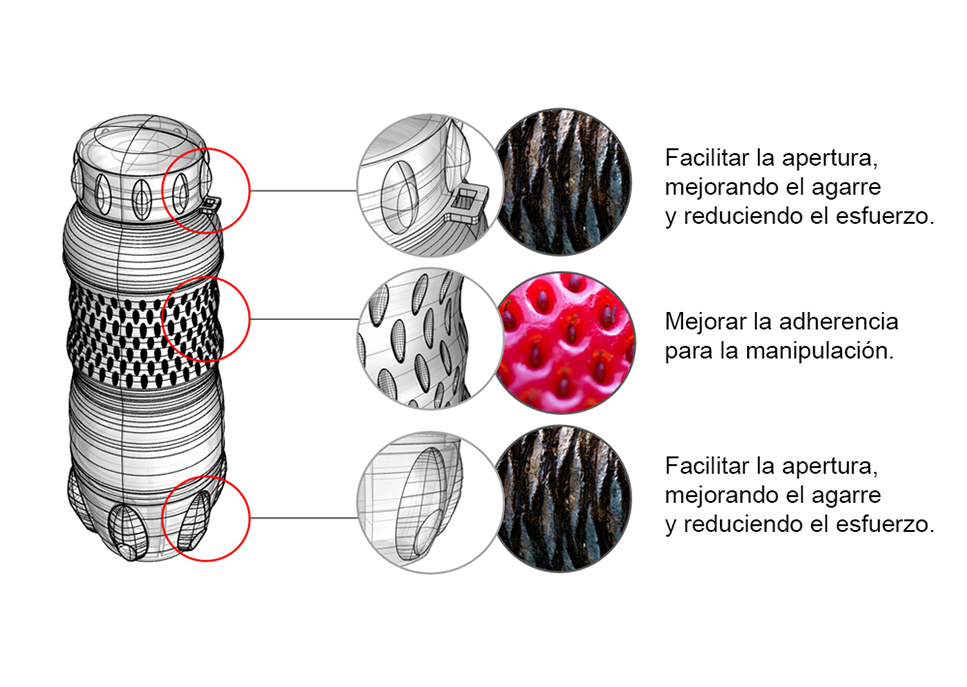 Aplicaciones: envase para adulto mayor
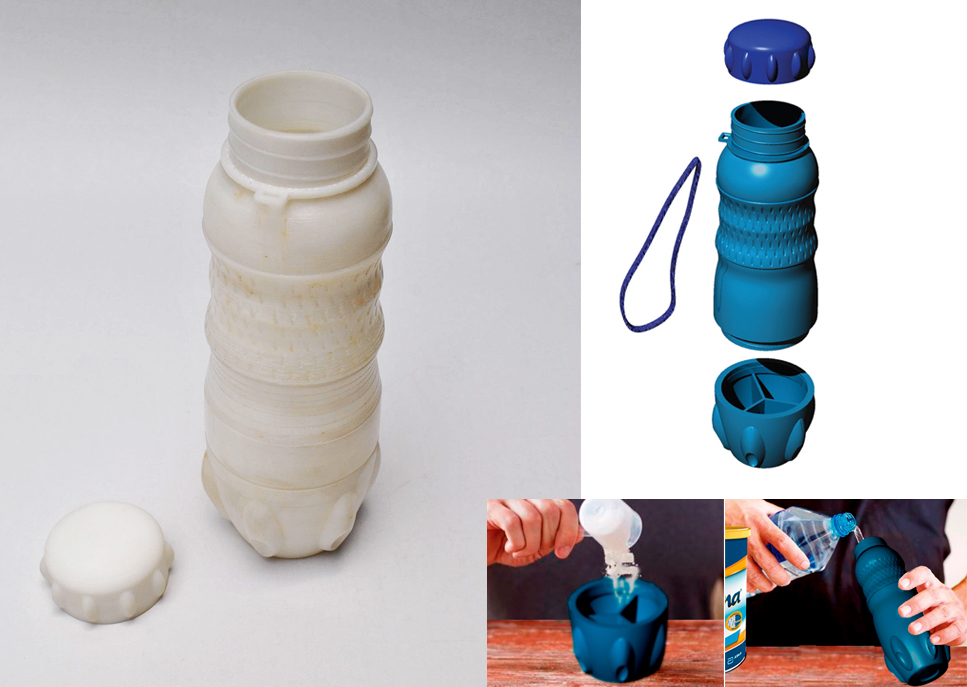 Aplicaciones: chaleco para motos
Planteamiento del problema
Se aborda el problema de los accidentes en motocicleta en la ciudad de Medellín, ciudad con altos niveles de accidentabilidad en este medio, debido a un clima húmedo lluvioso e impredecible, incremento progresivo en la movilidad en dos ruedas, exceso de velocidad y constantes imprudencias, poca regularidad en el mantenimiento de las calles, entre otros aspectos.
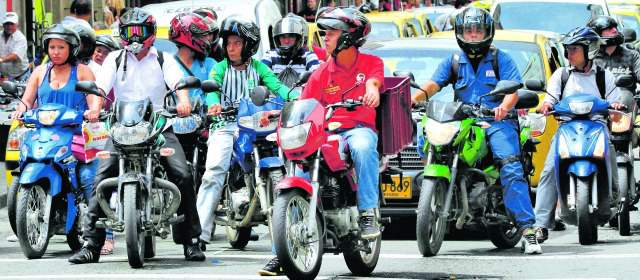 Aplicaciones: chaleco para motos
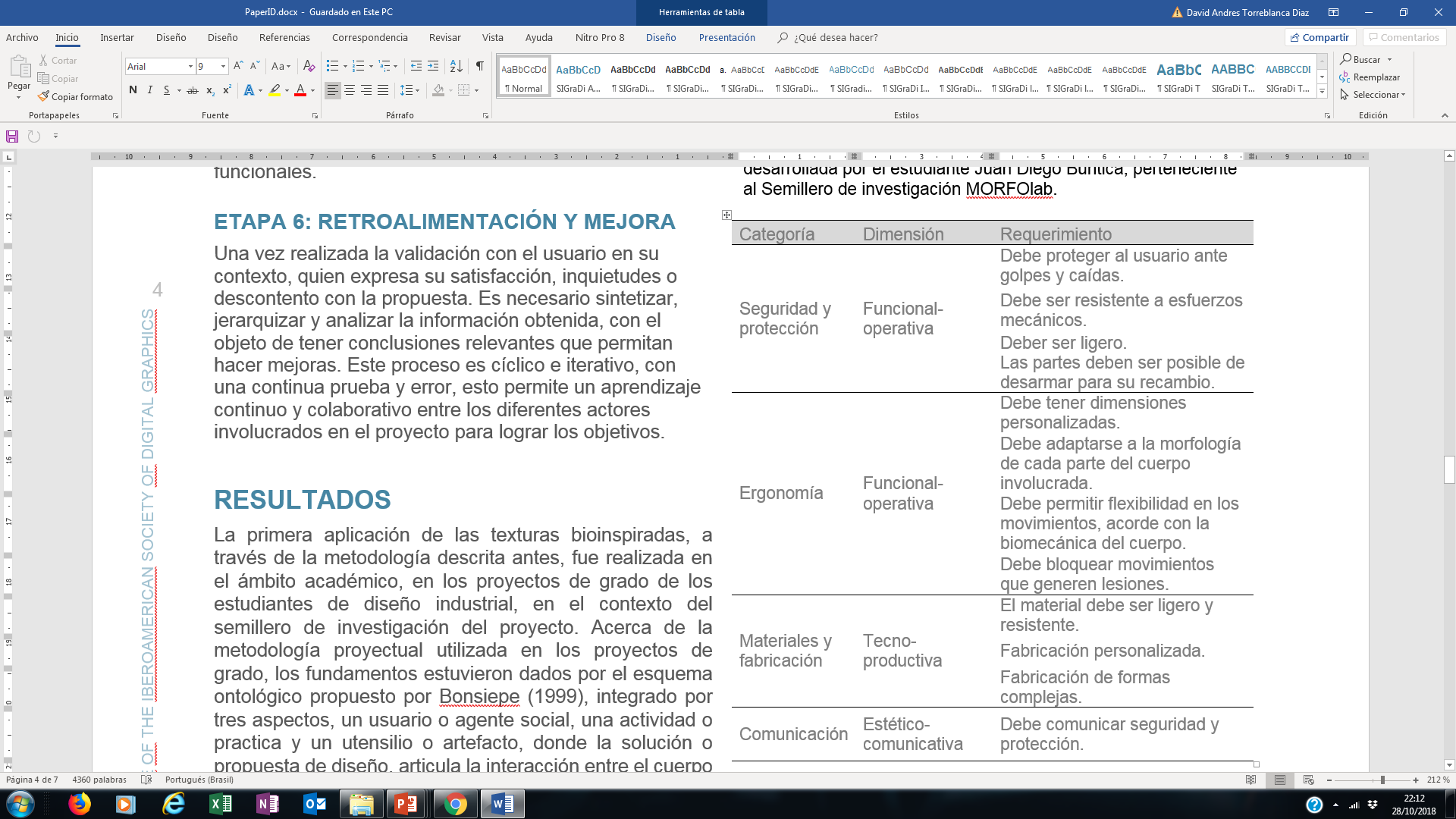 Requerimientos
Aplicaciones: chaleco para motos
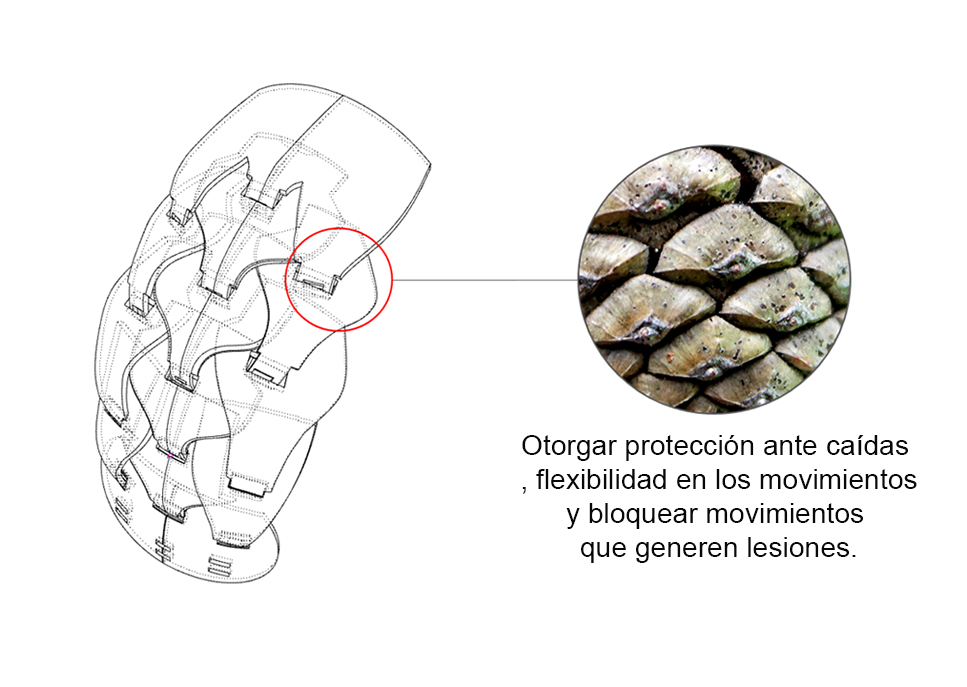 Aplicaciones: chaleco para motos
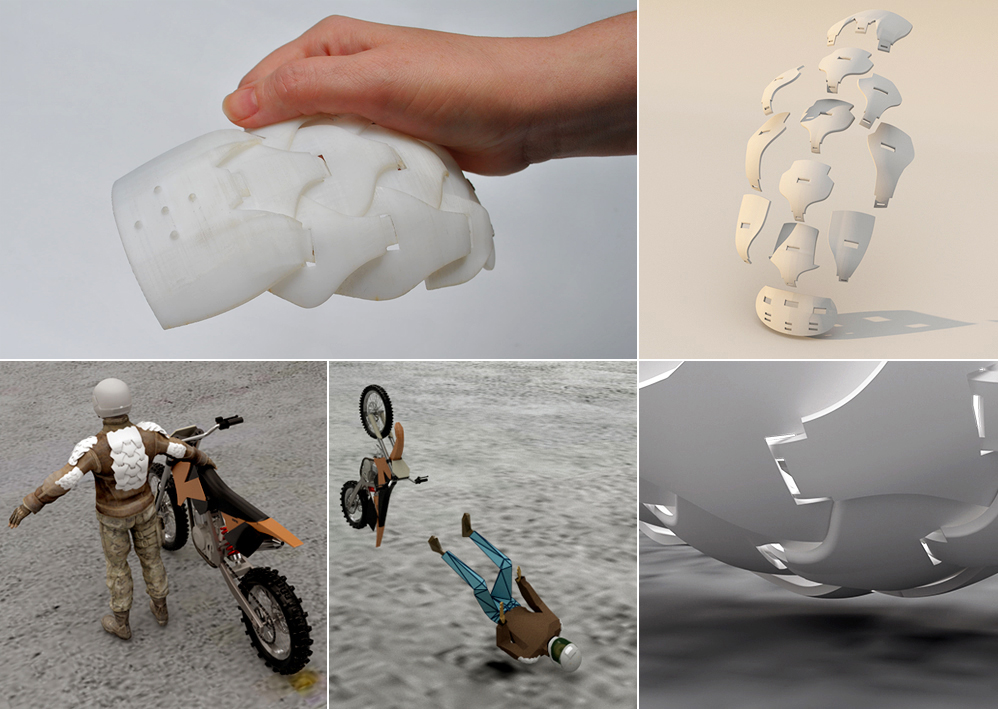